Album fotografií
Stráne Invest RSP, s. r. o.
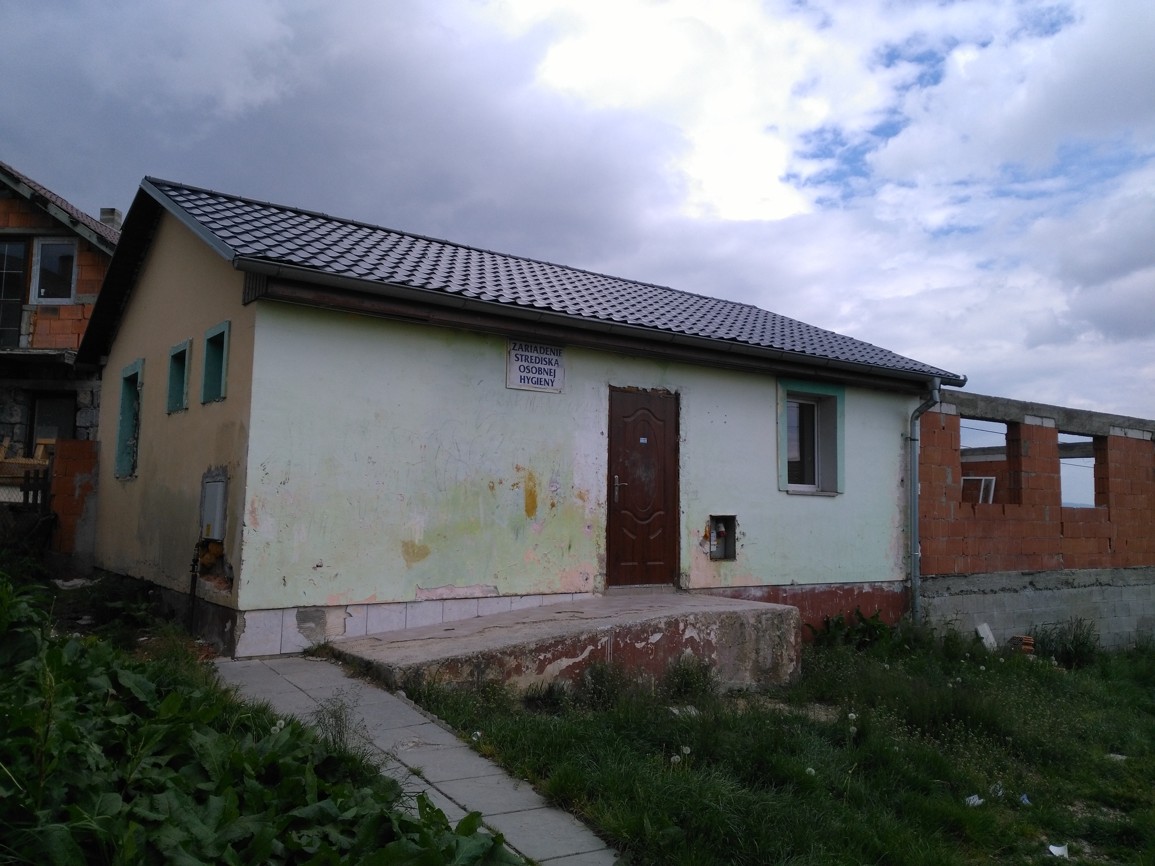 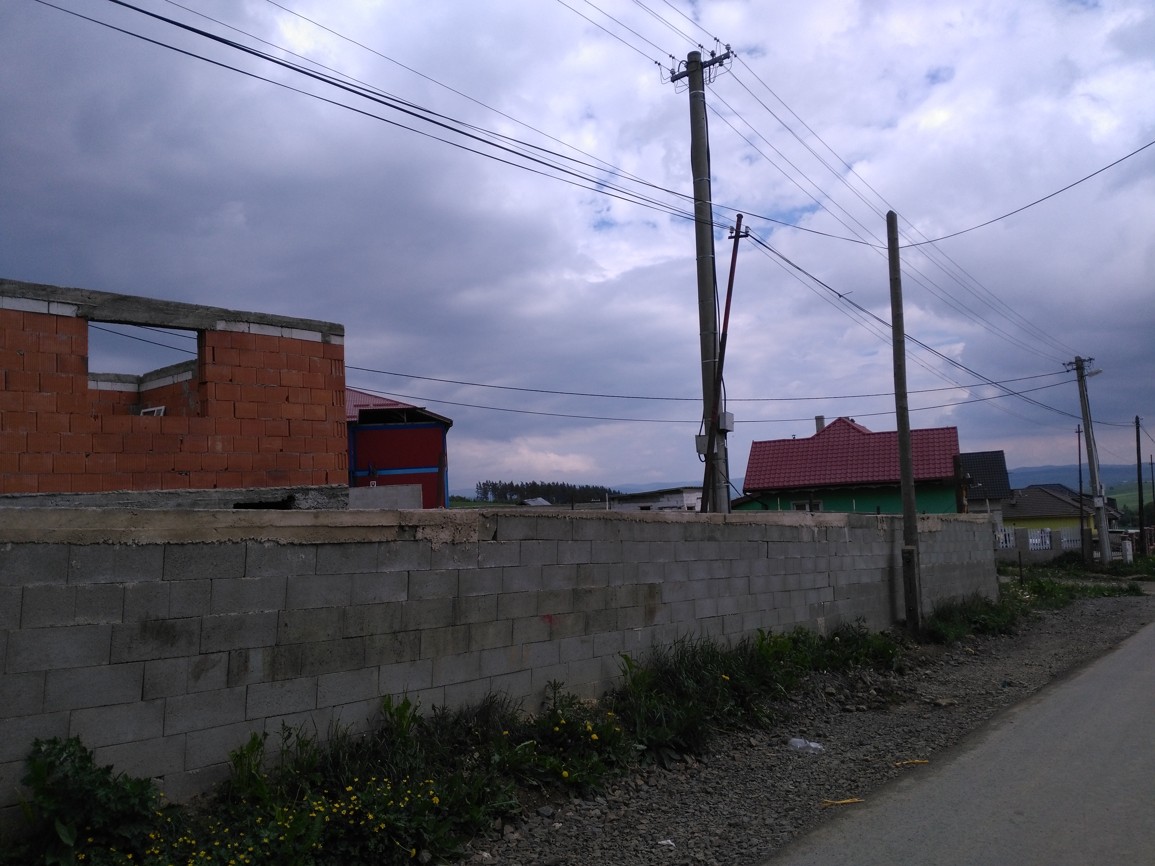 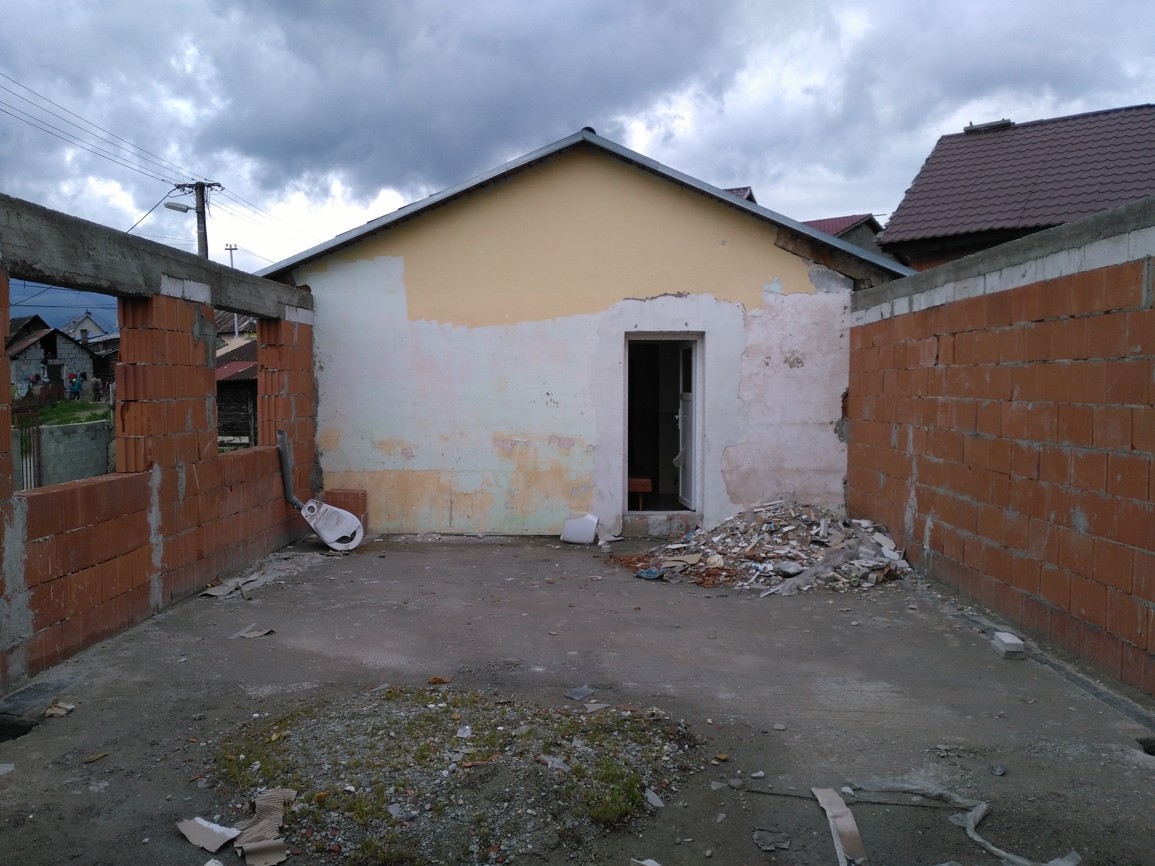 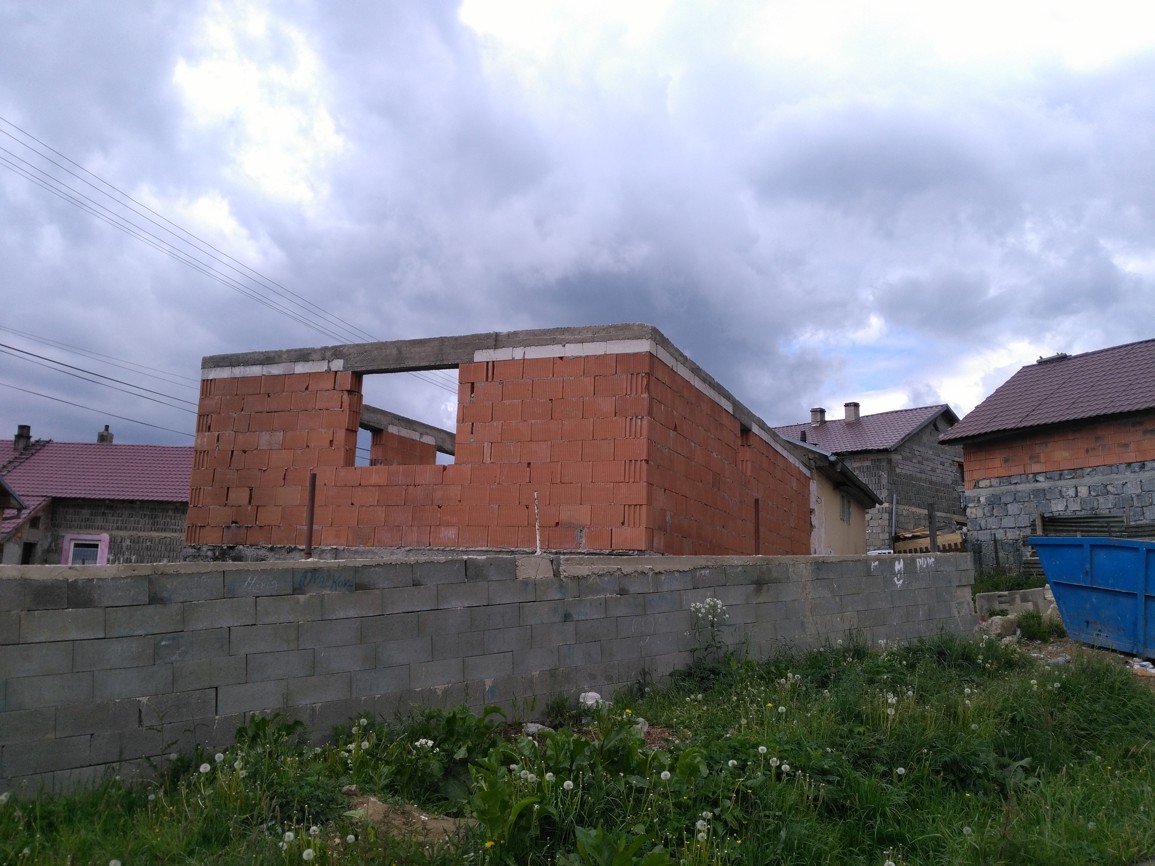 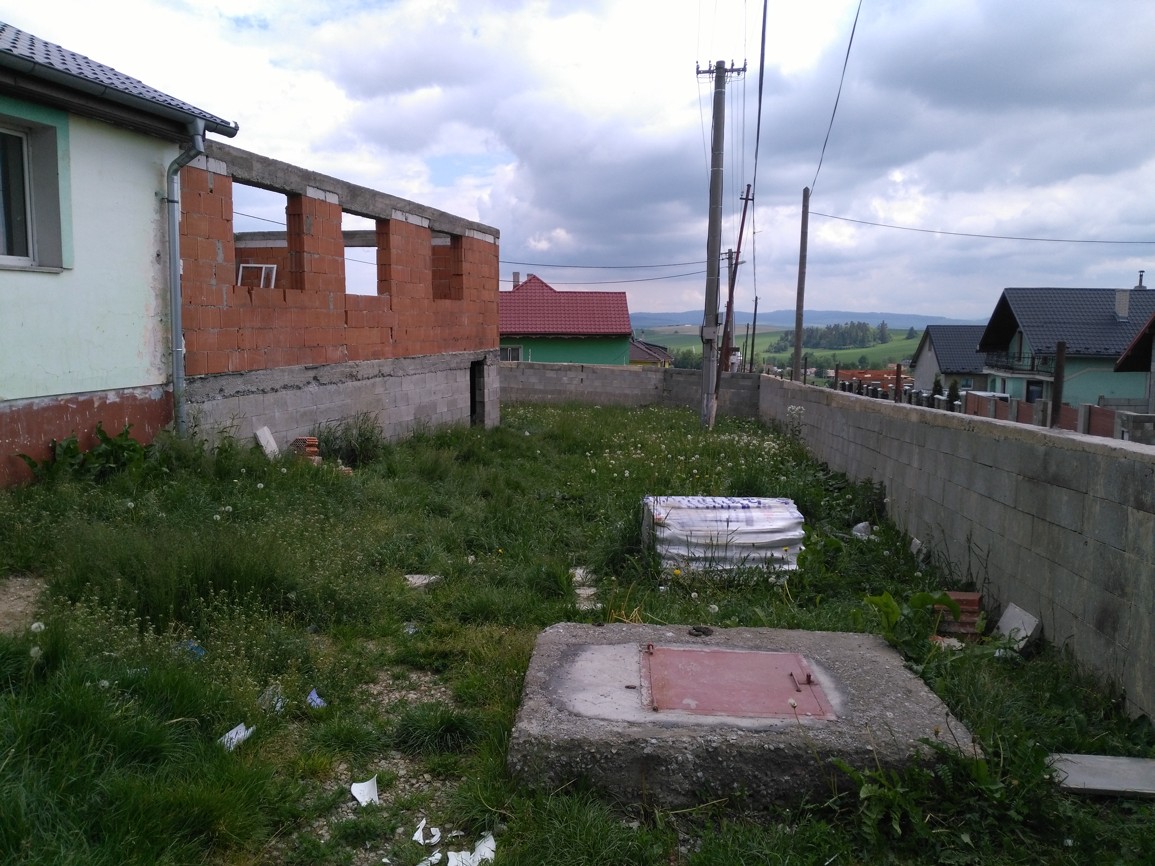 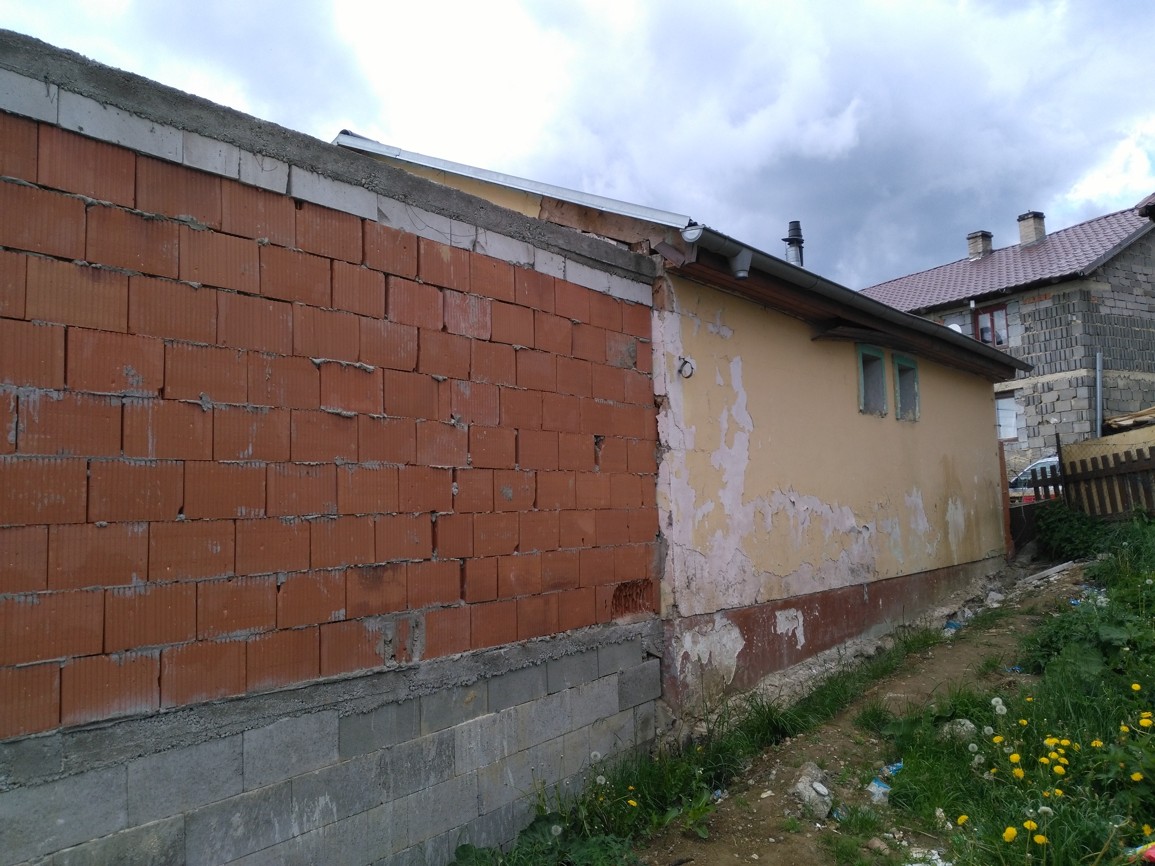 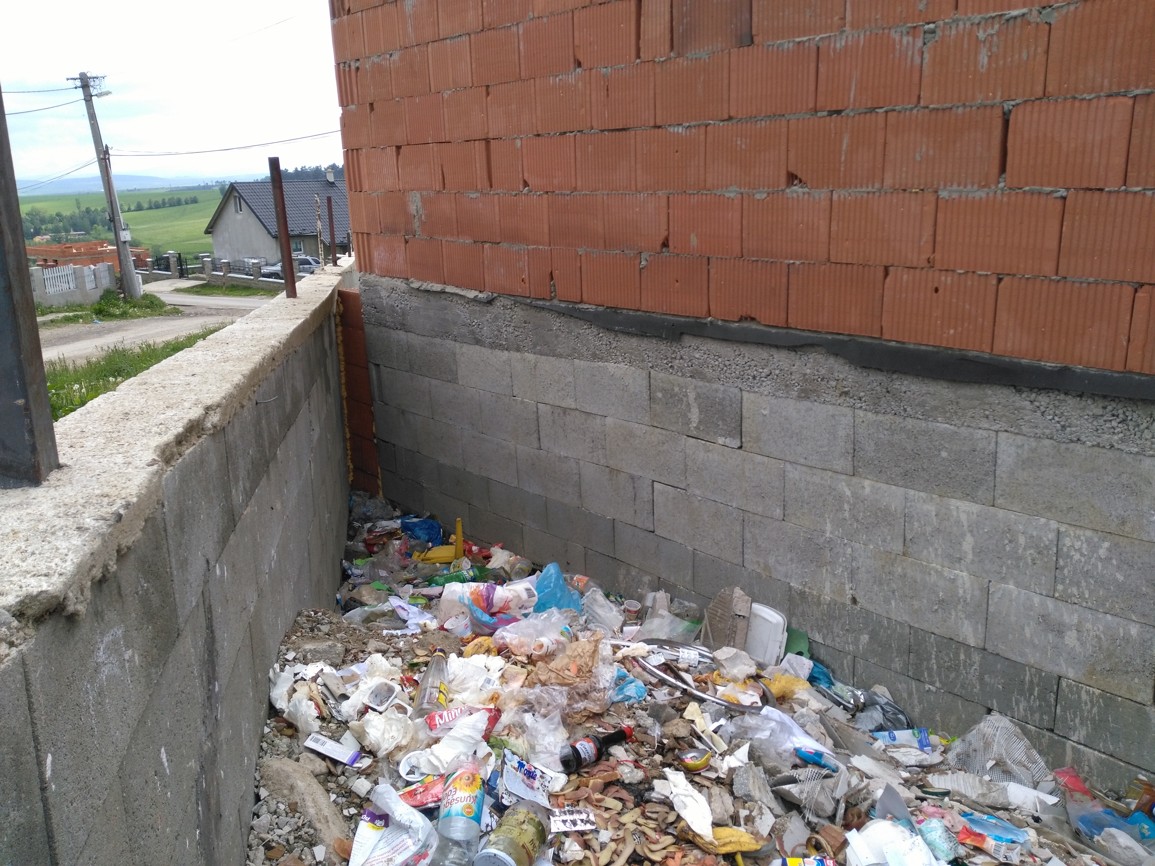 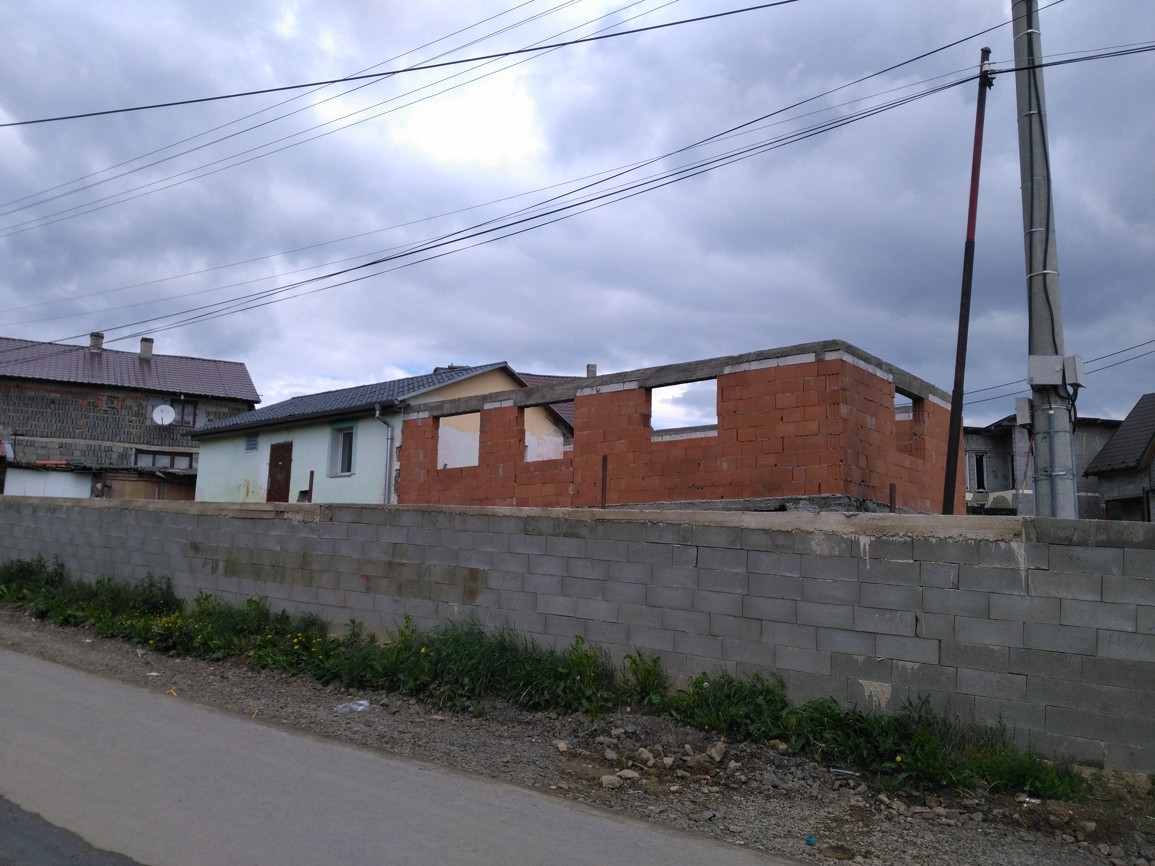 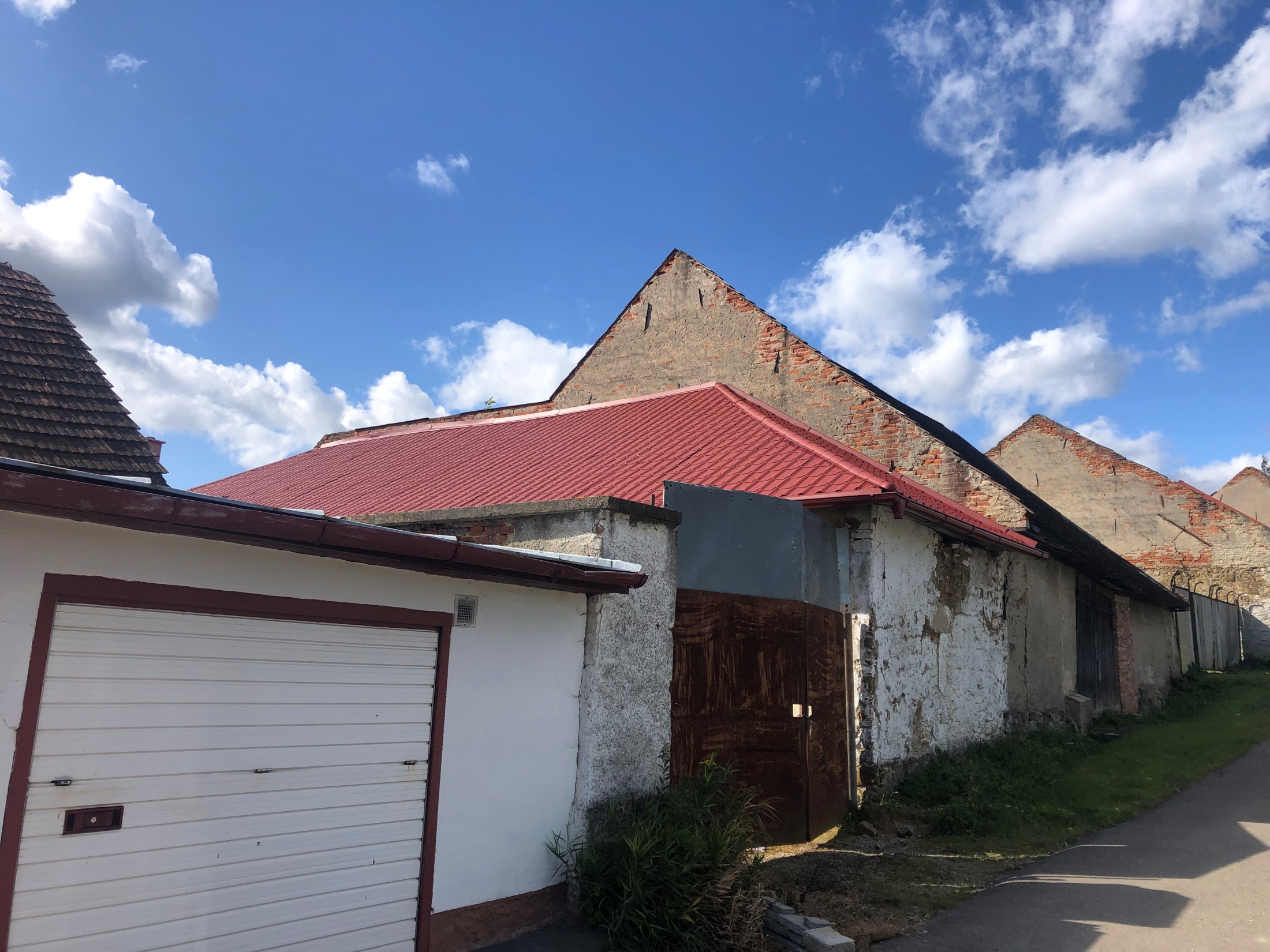 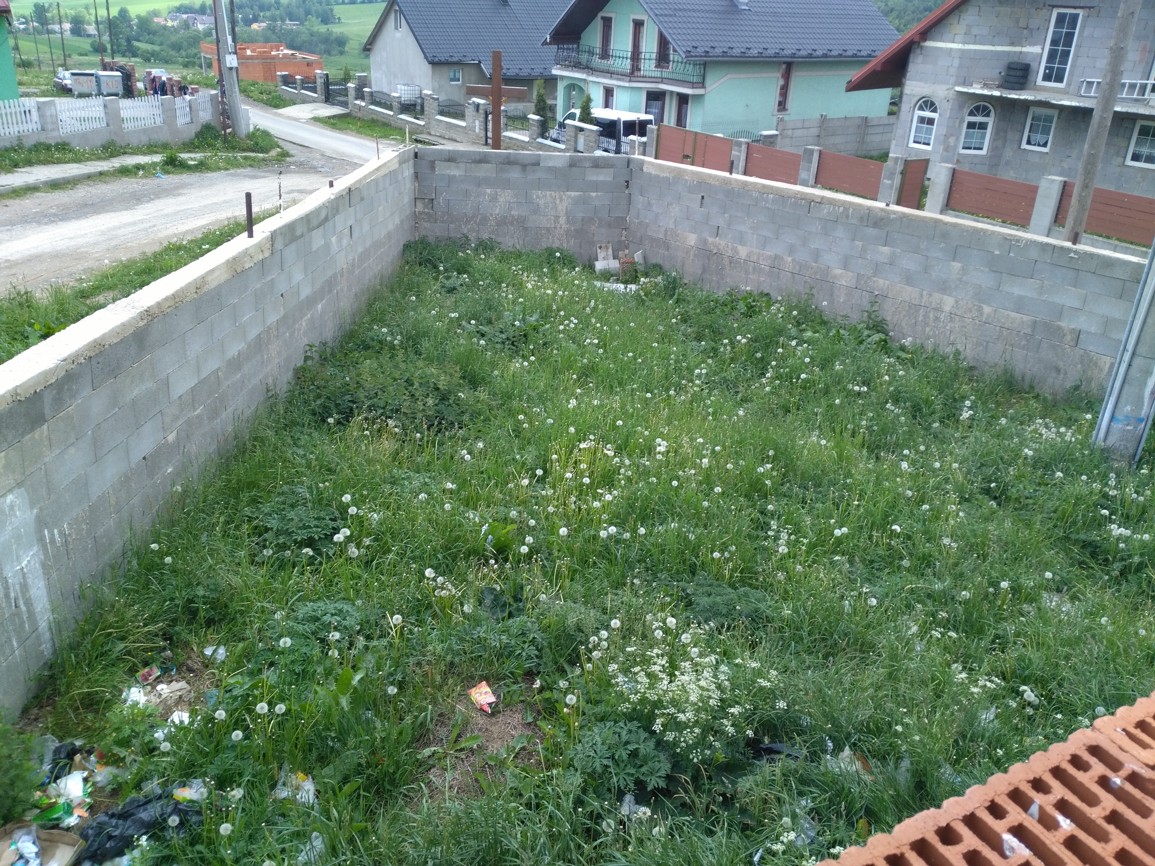 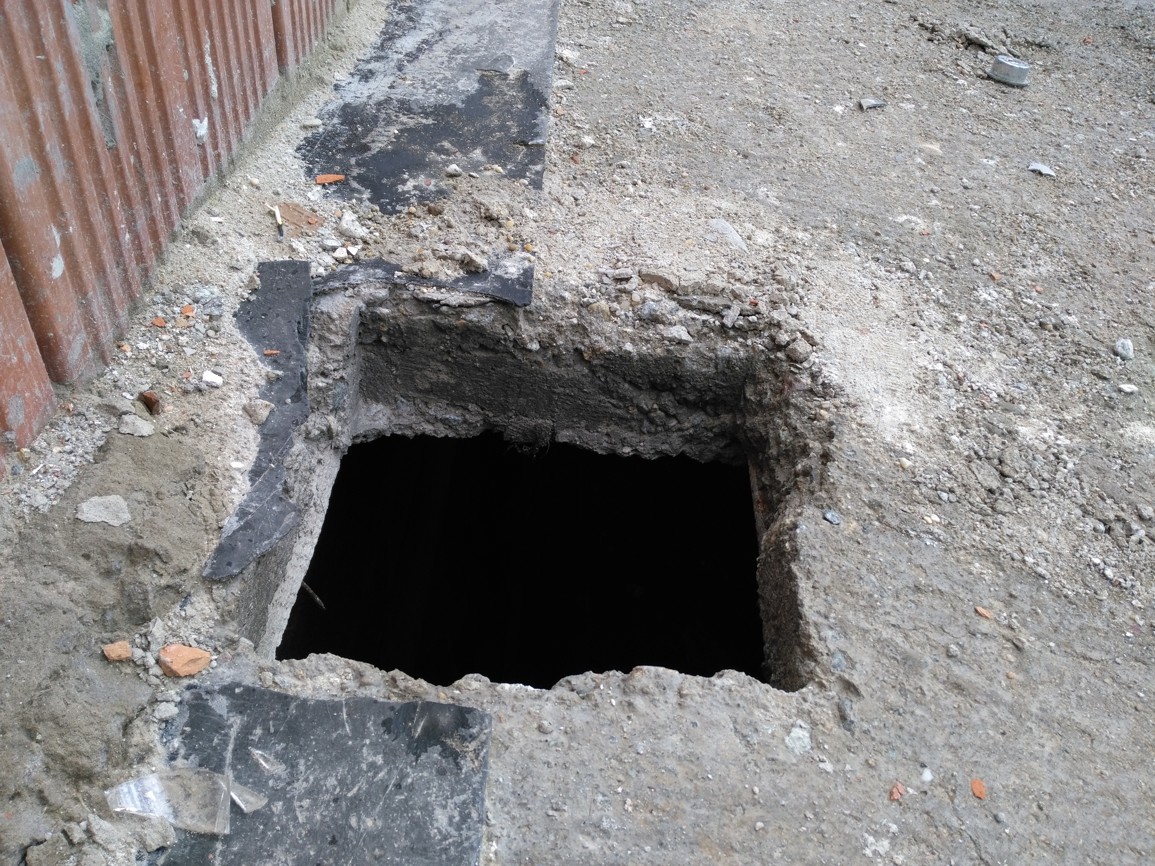 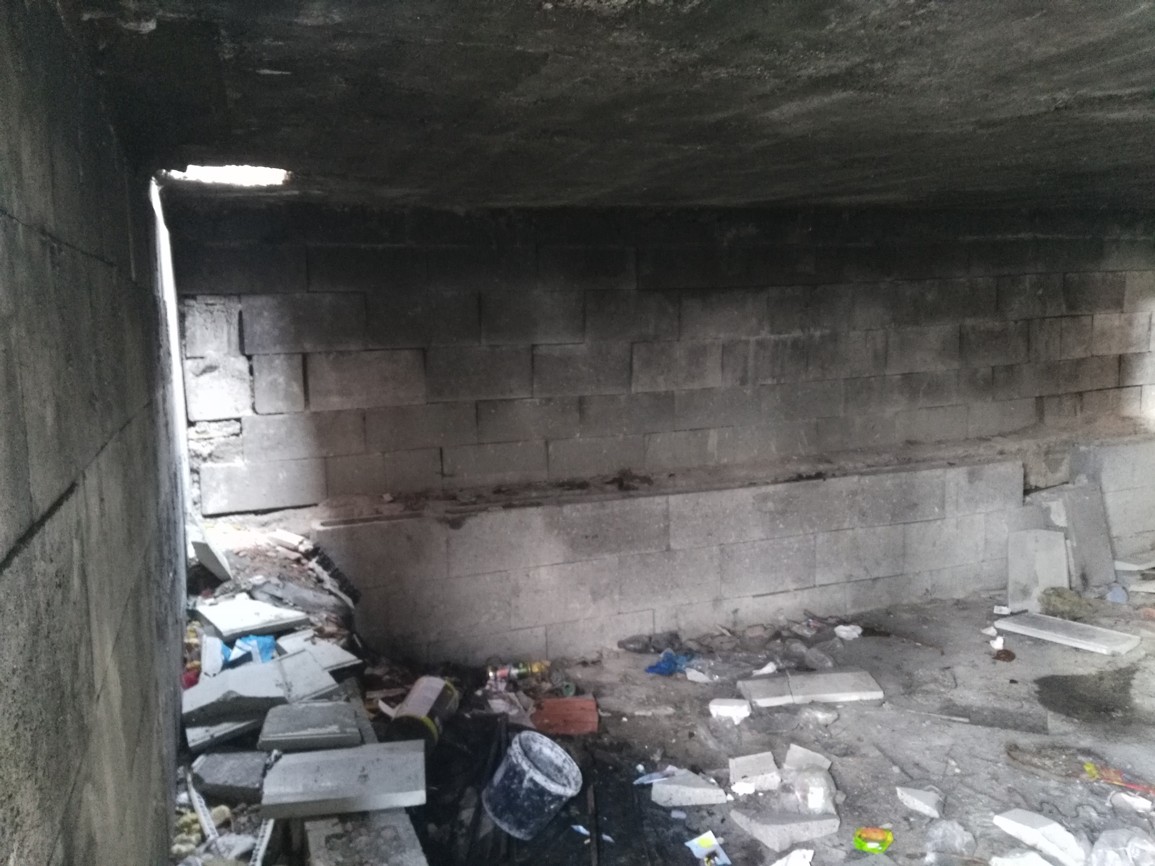 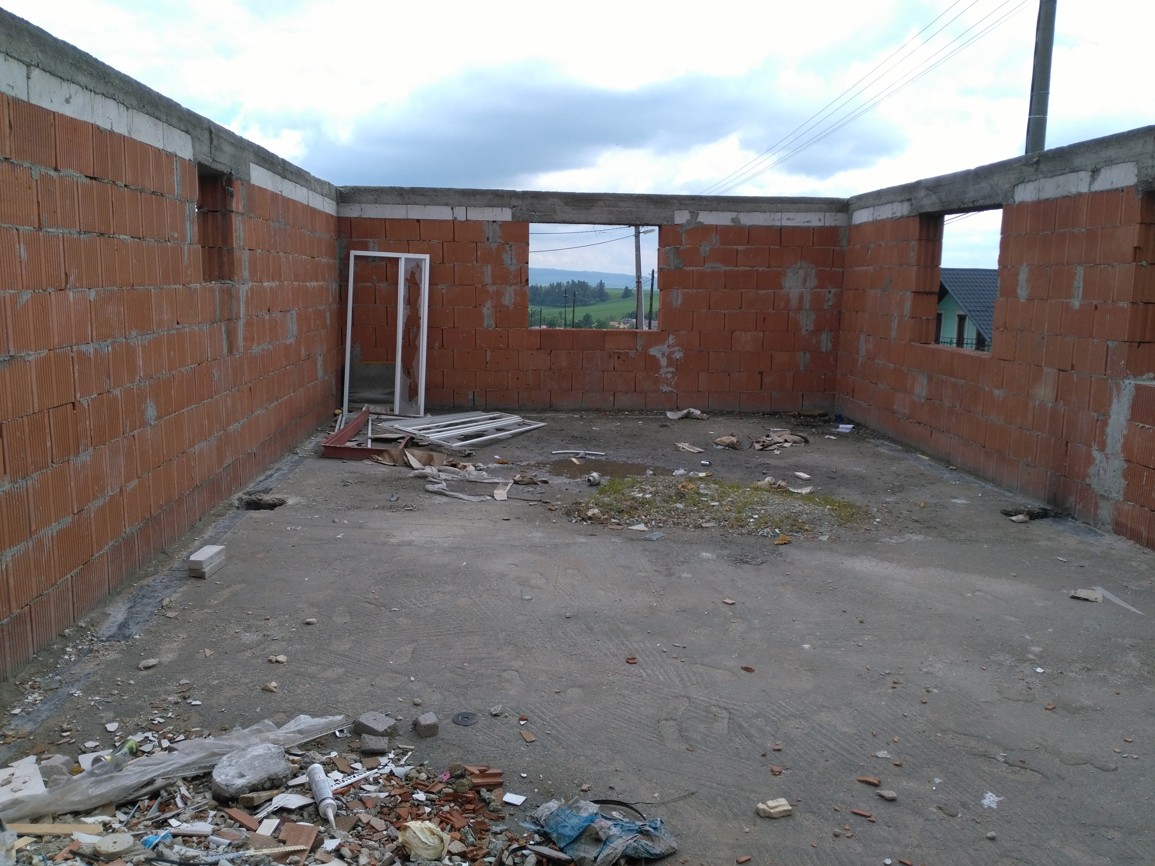 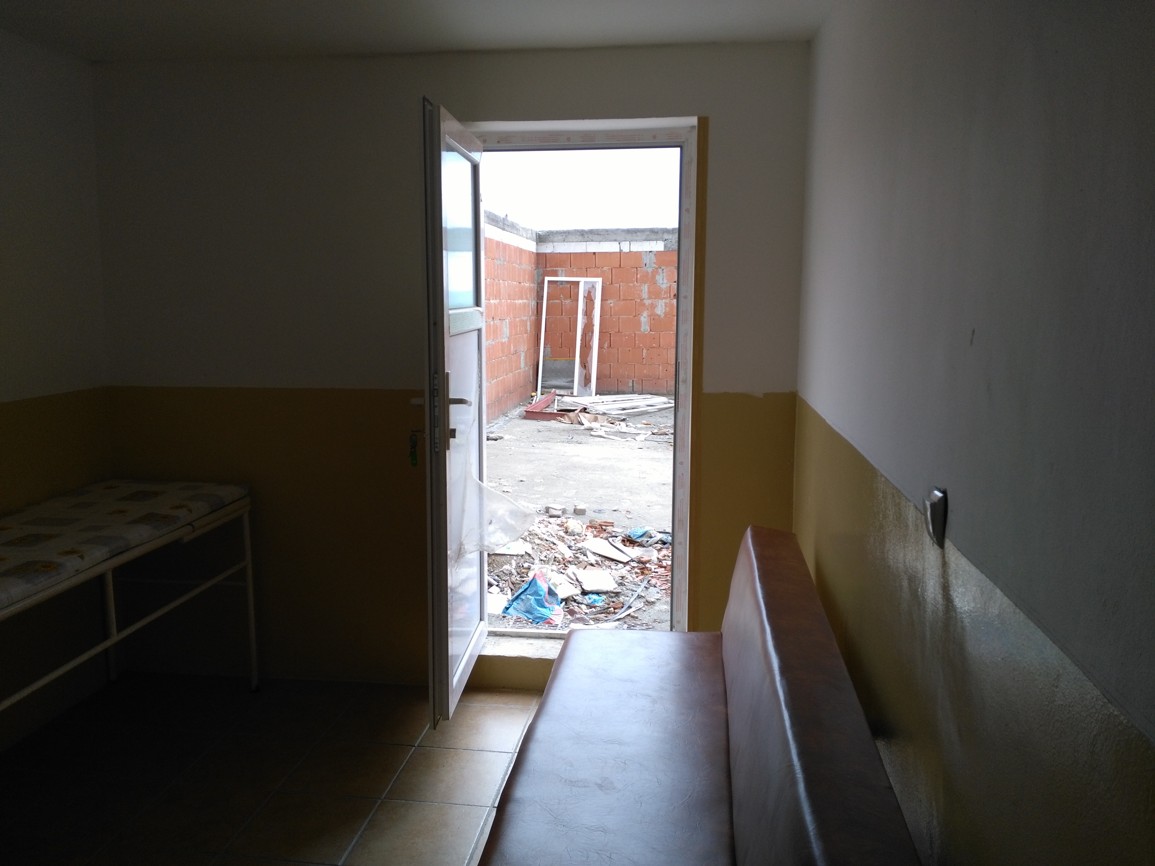 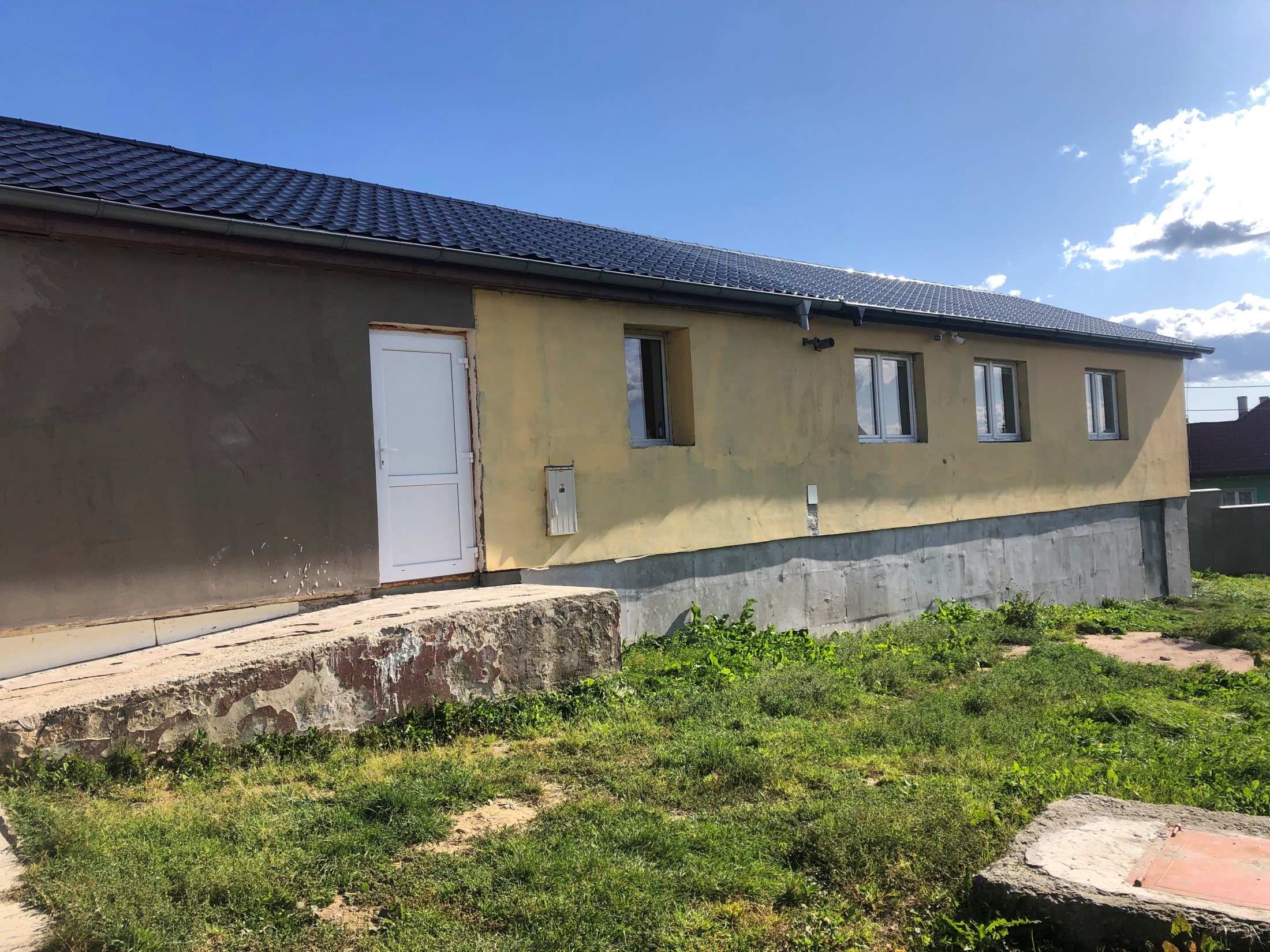 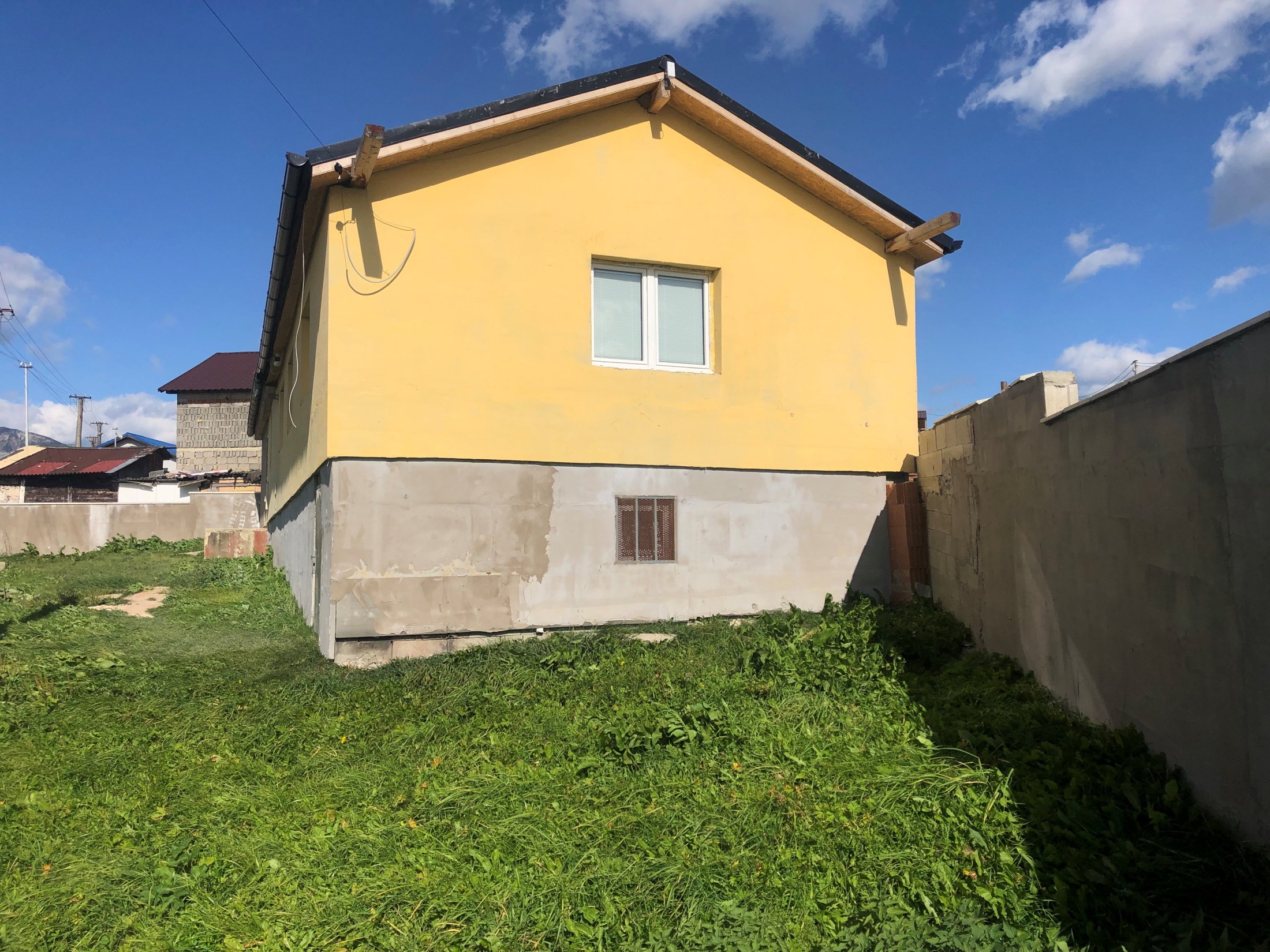 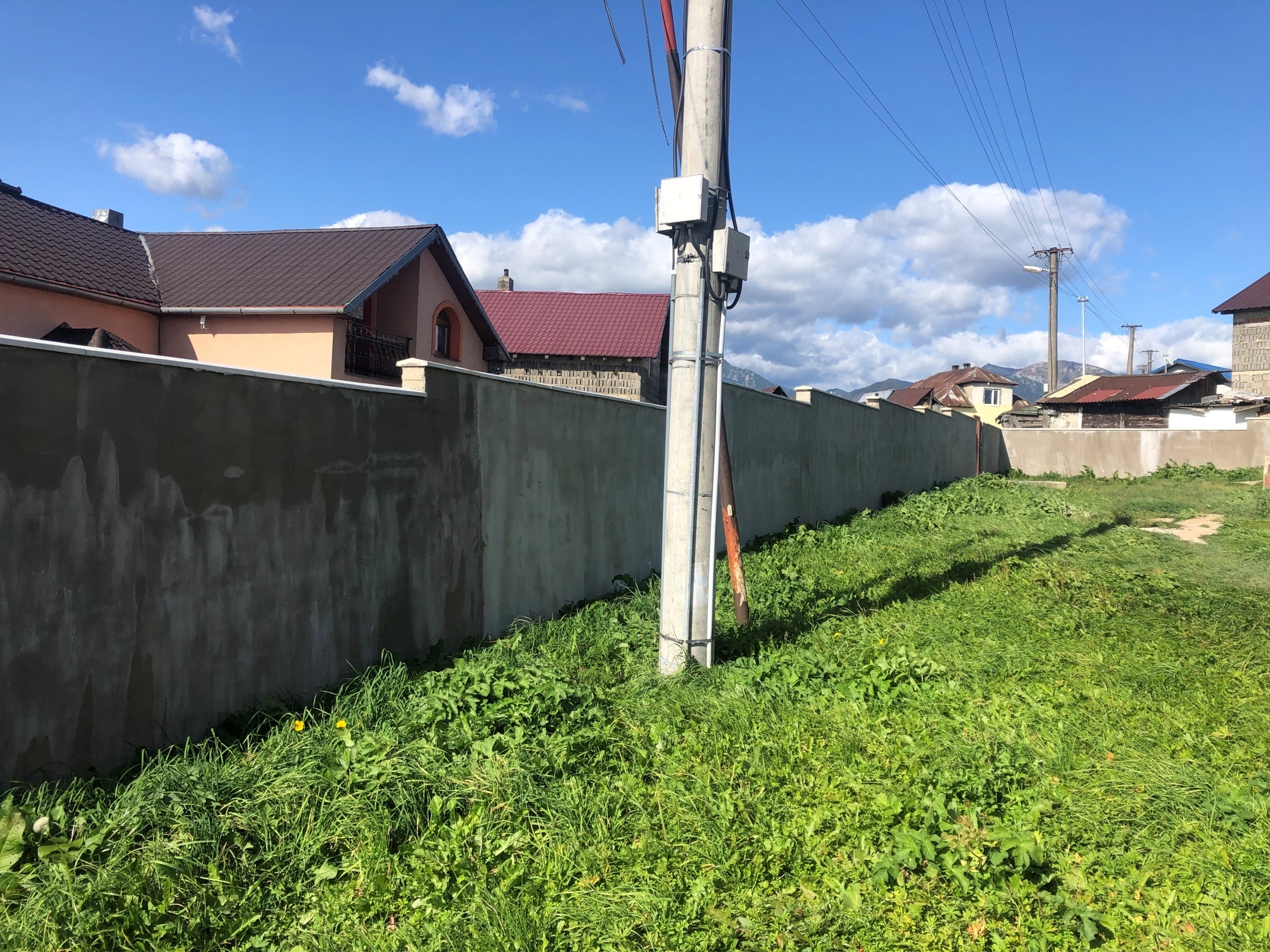 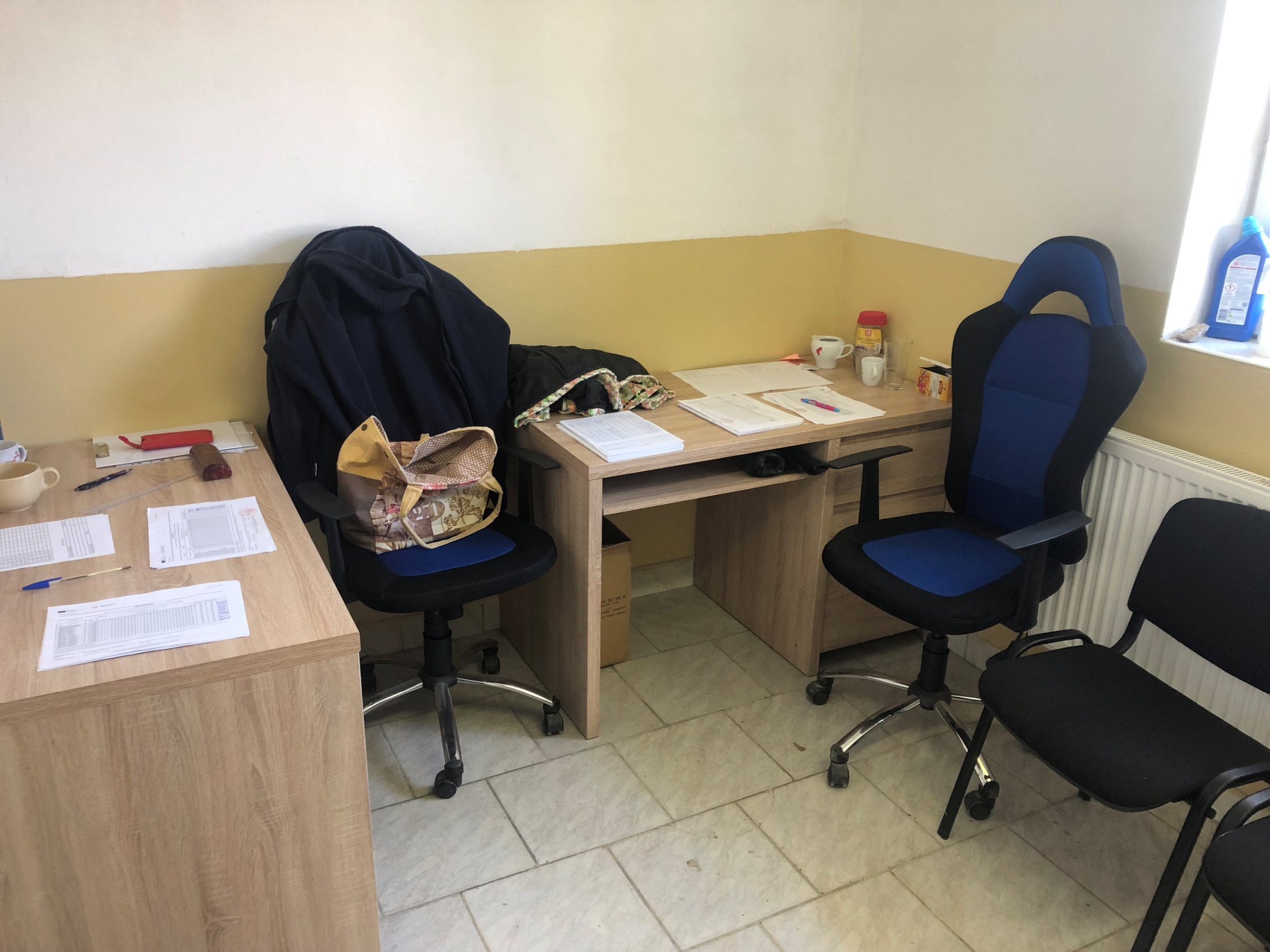 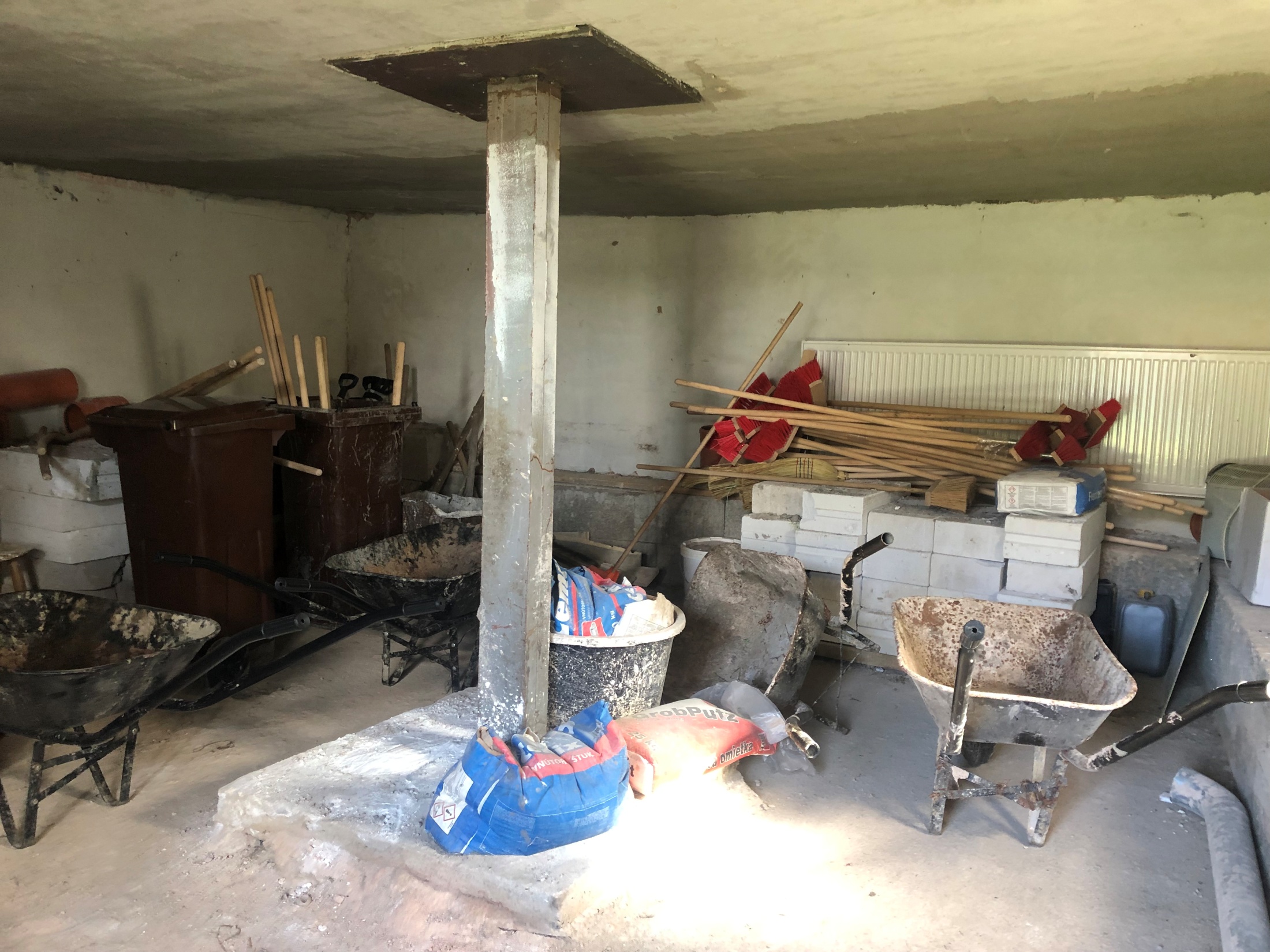 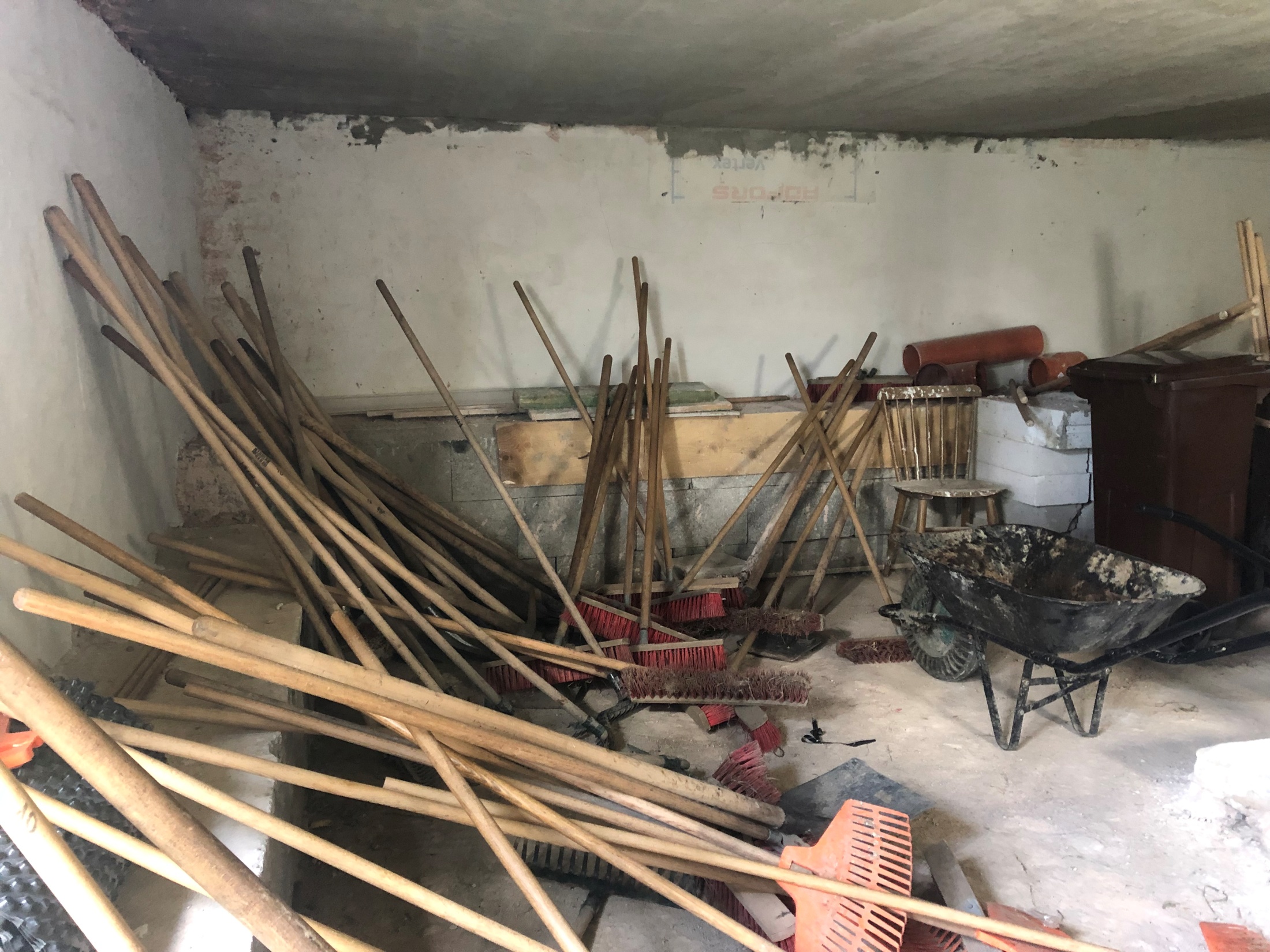 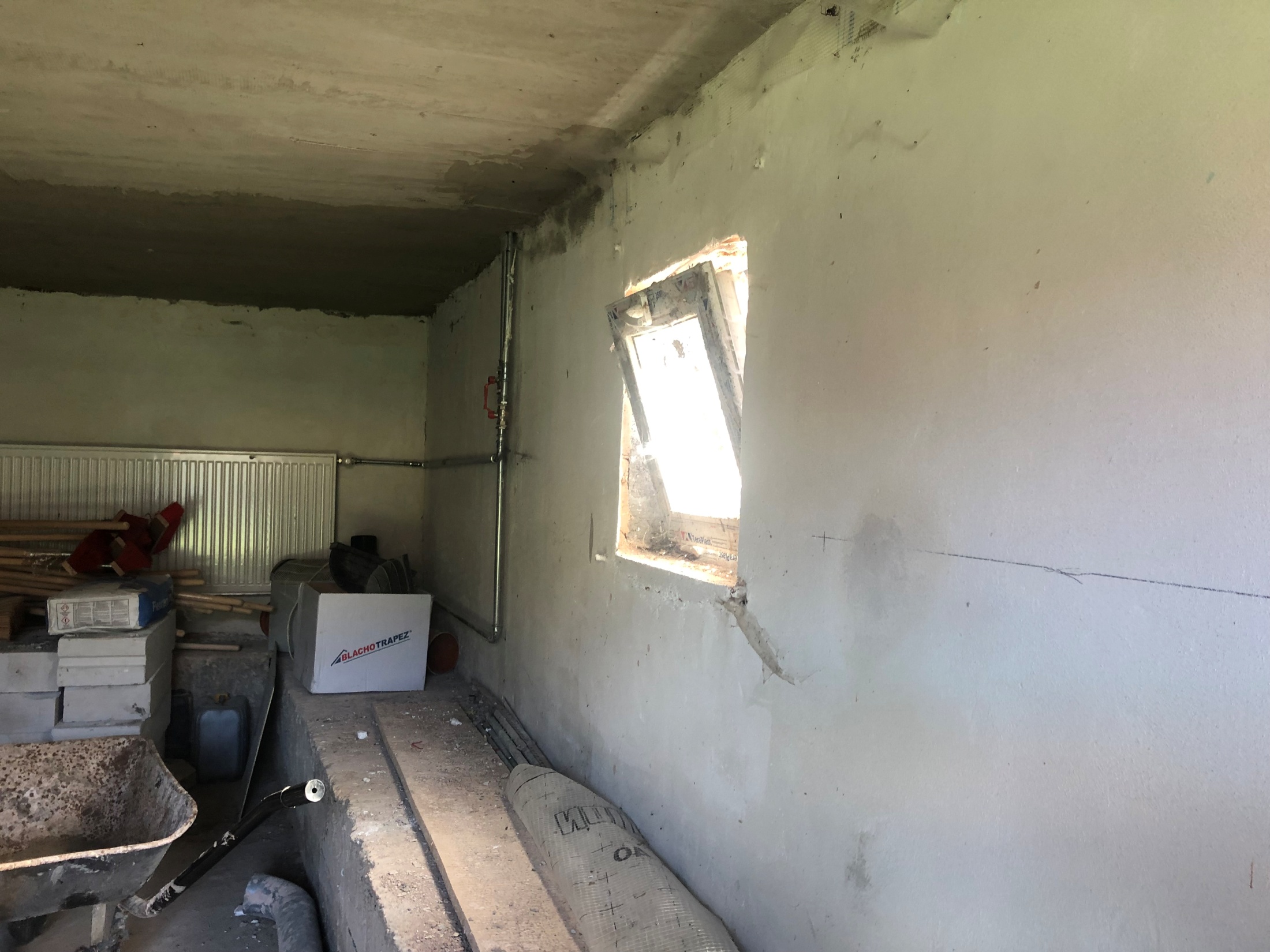 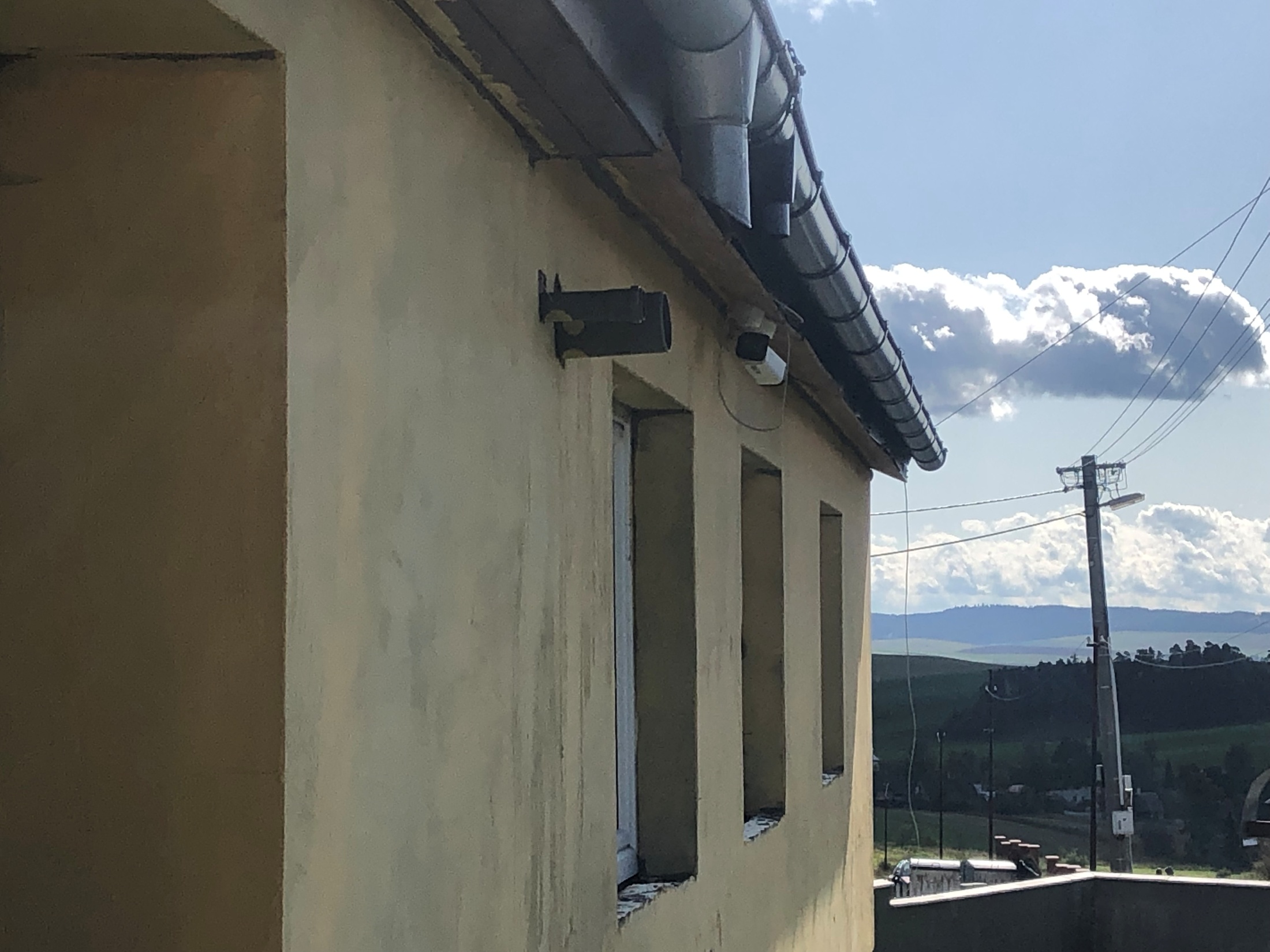 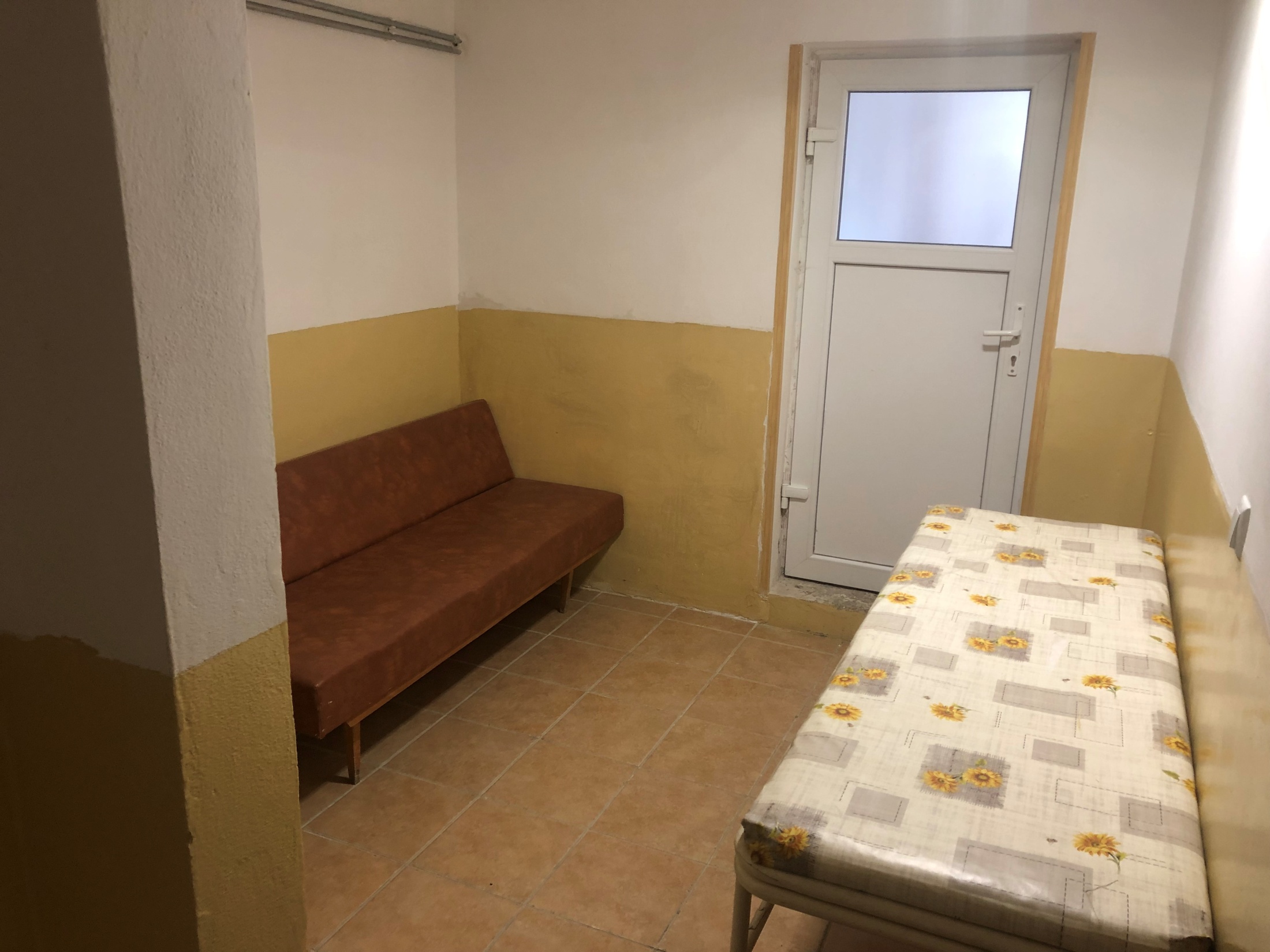 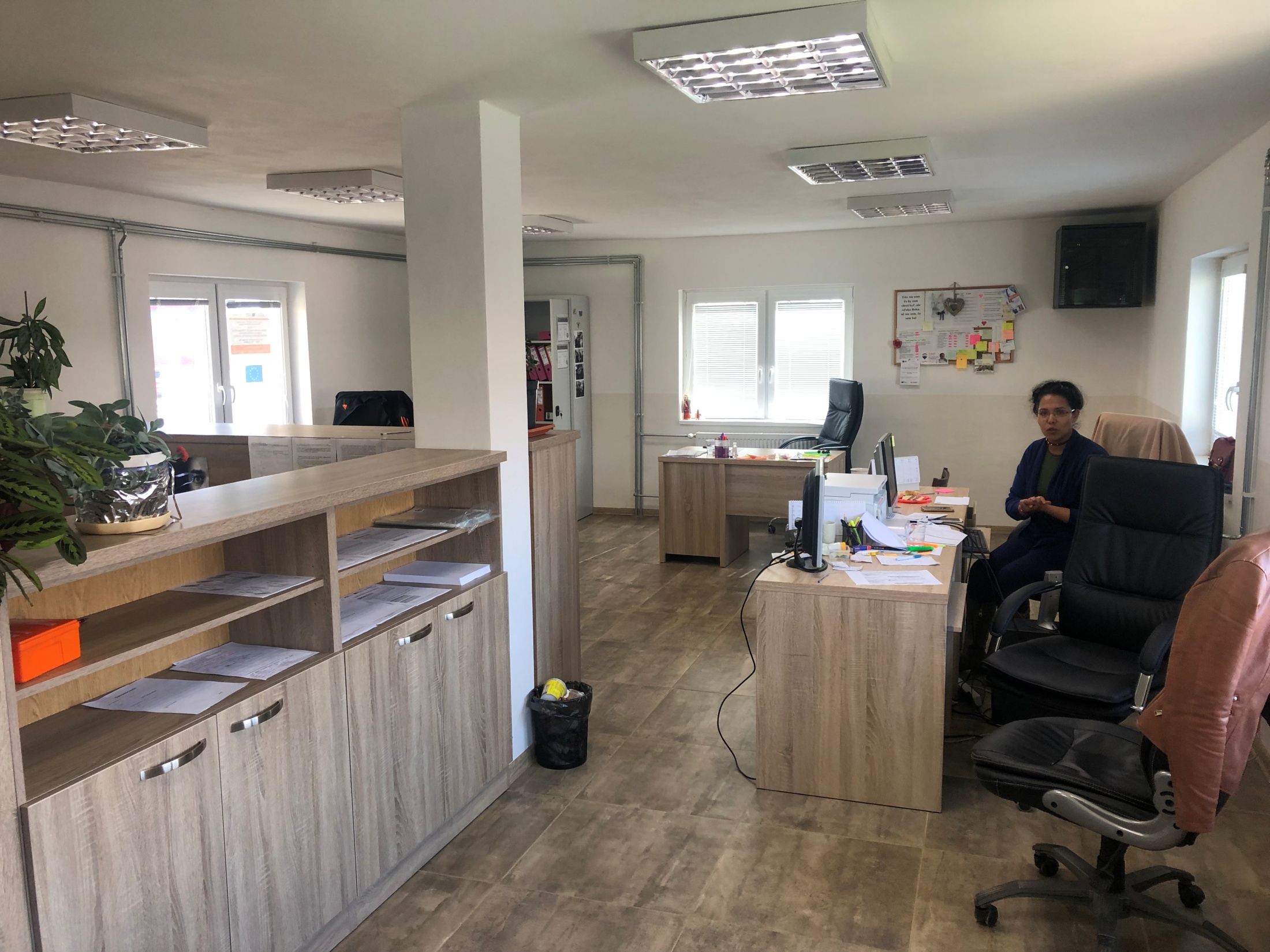 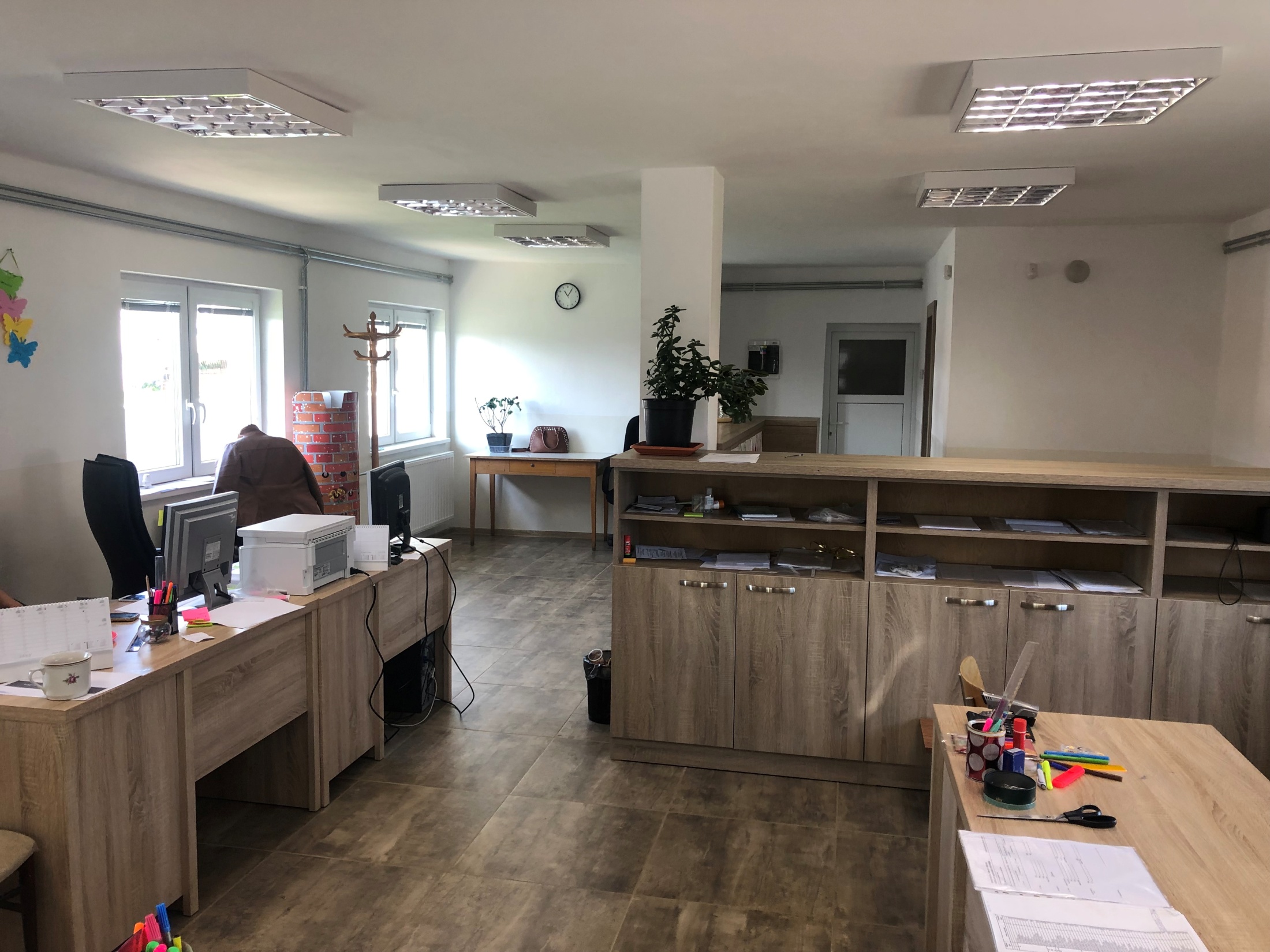 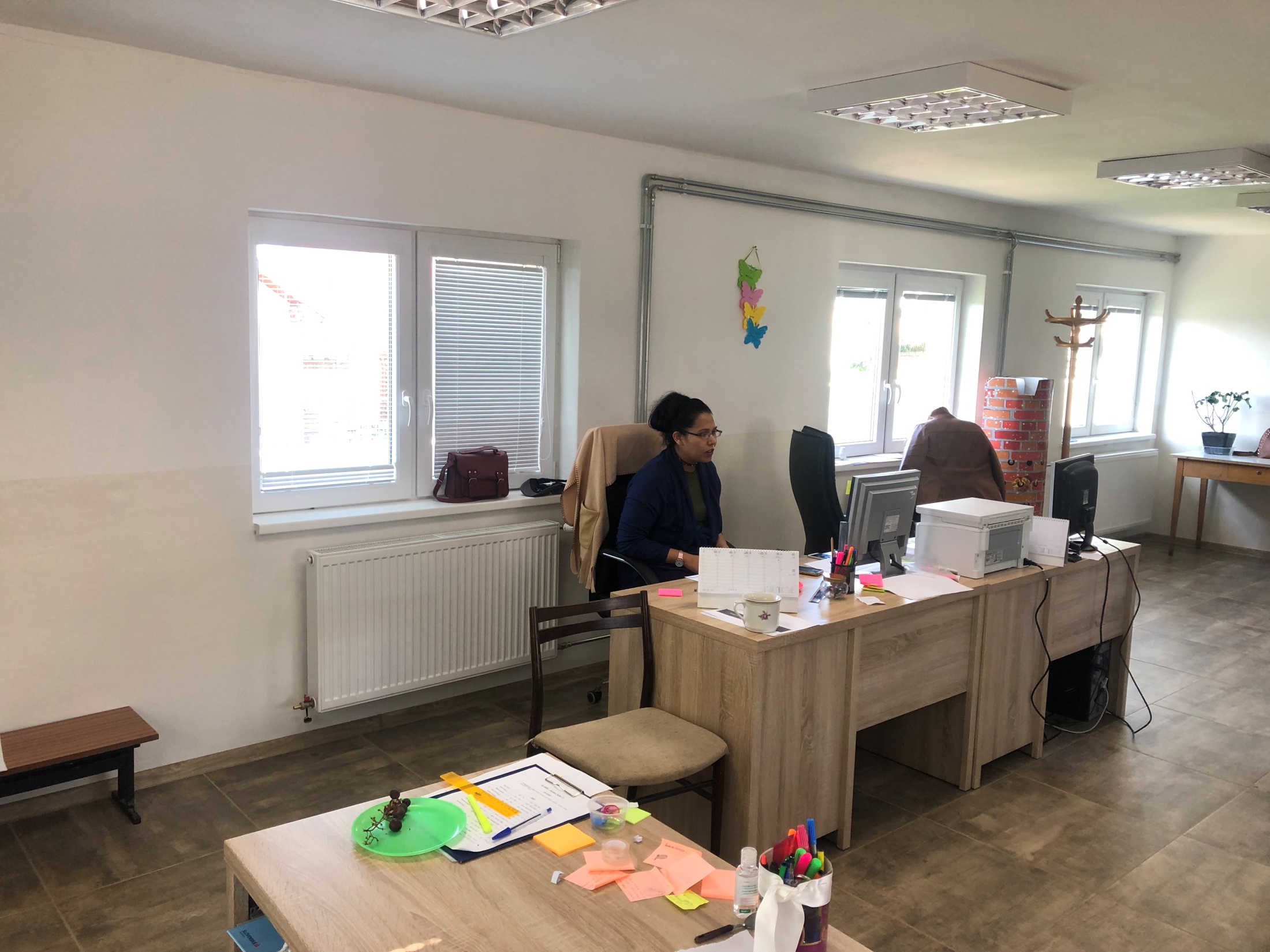 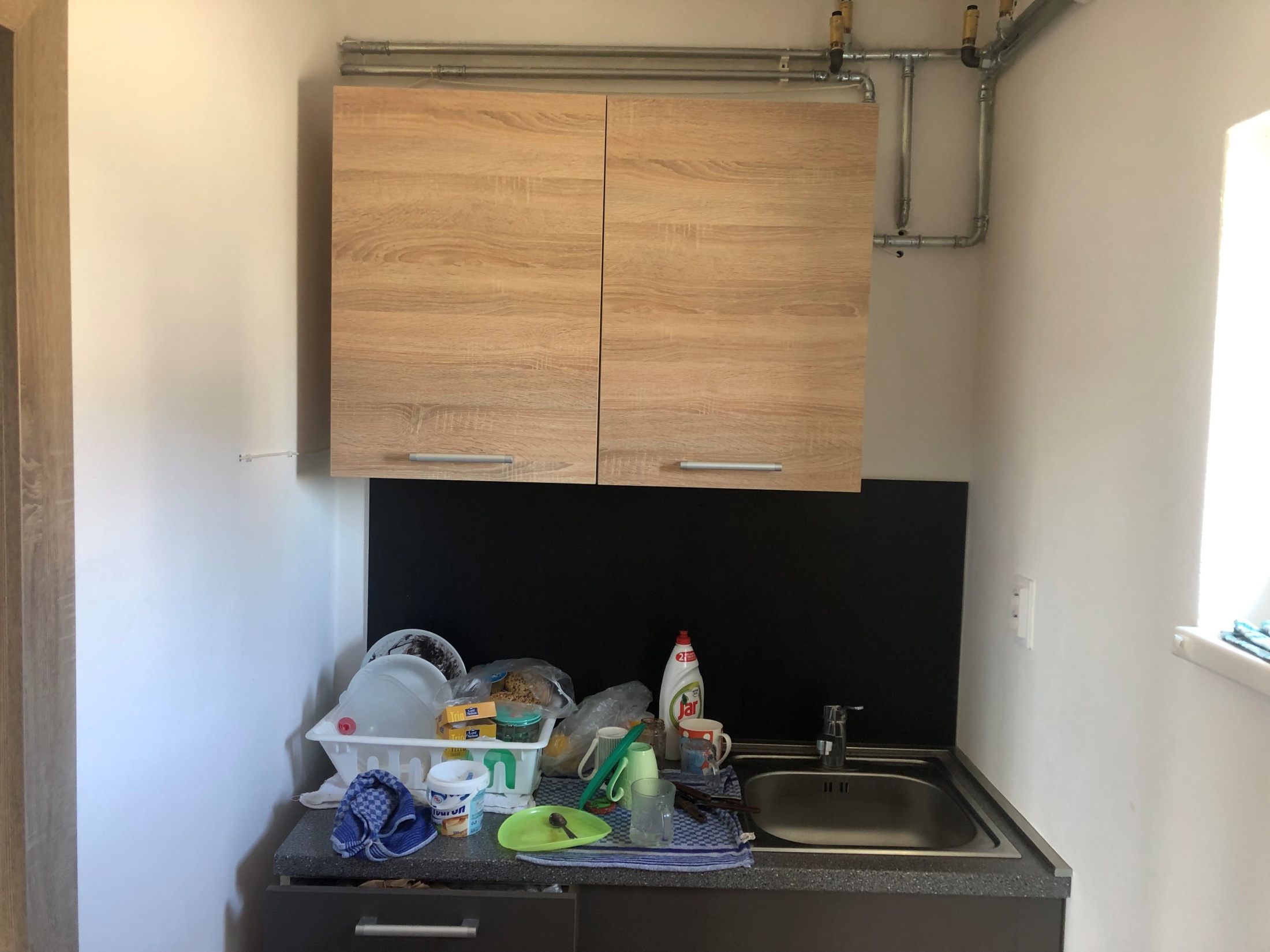 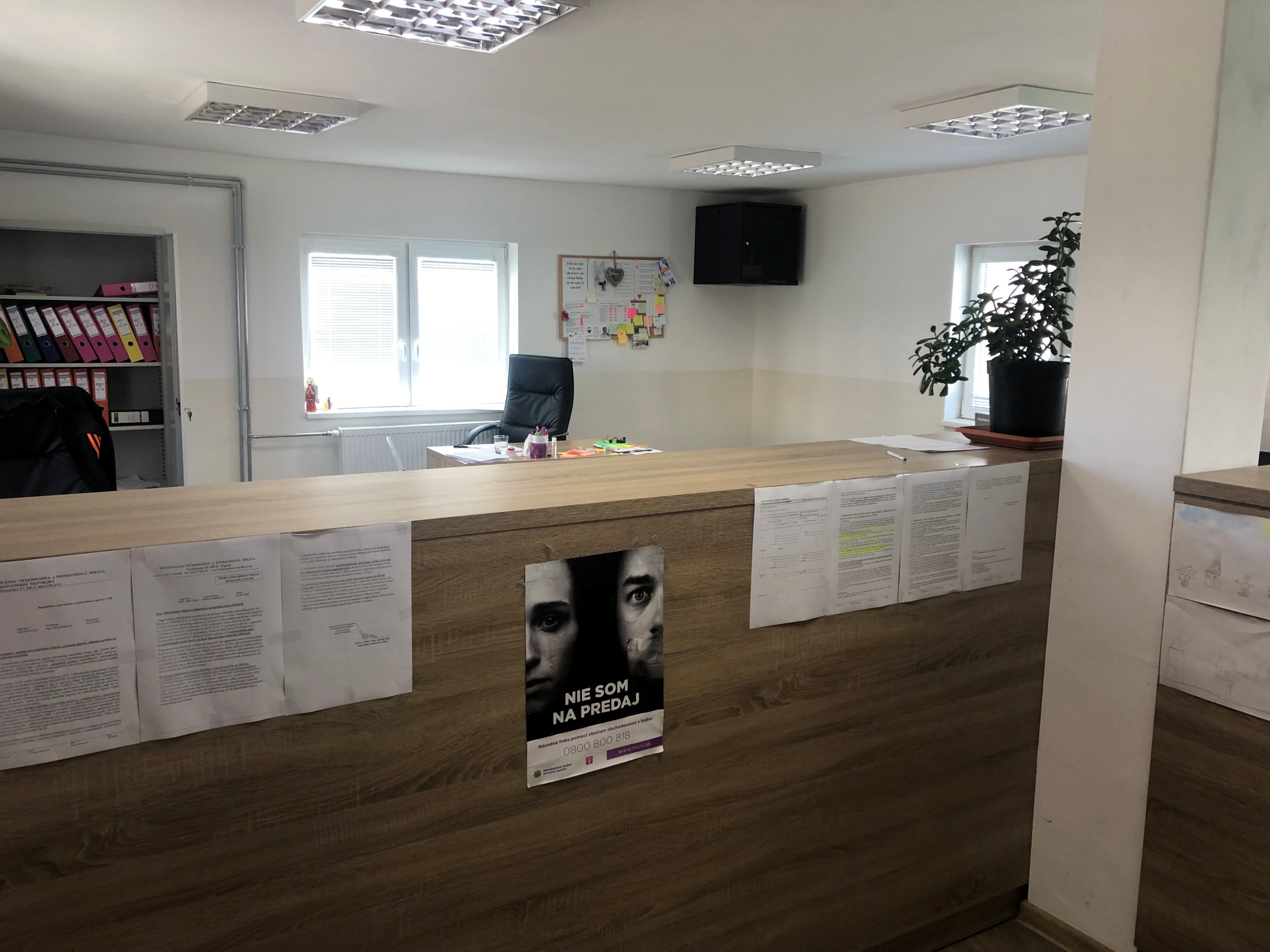 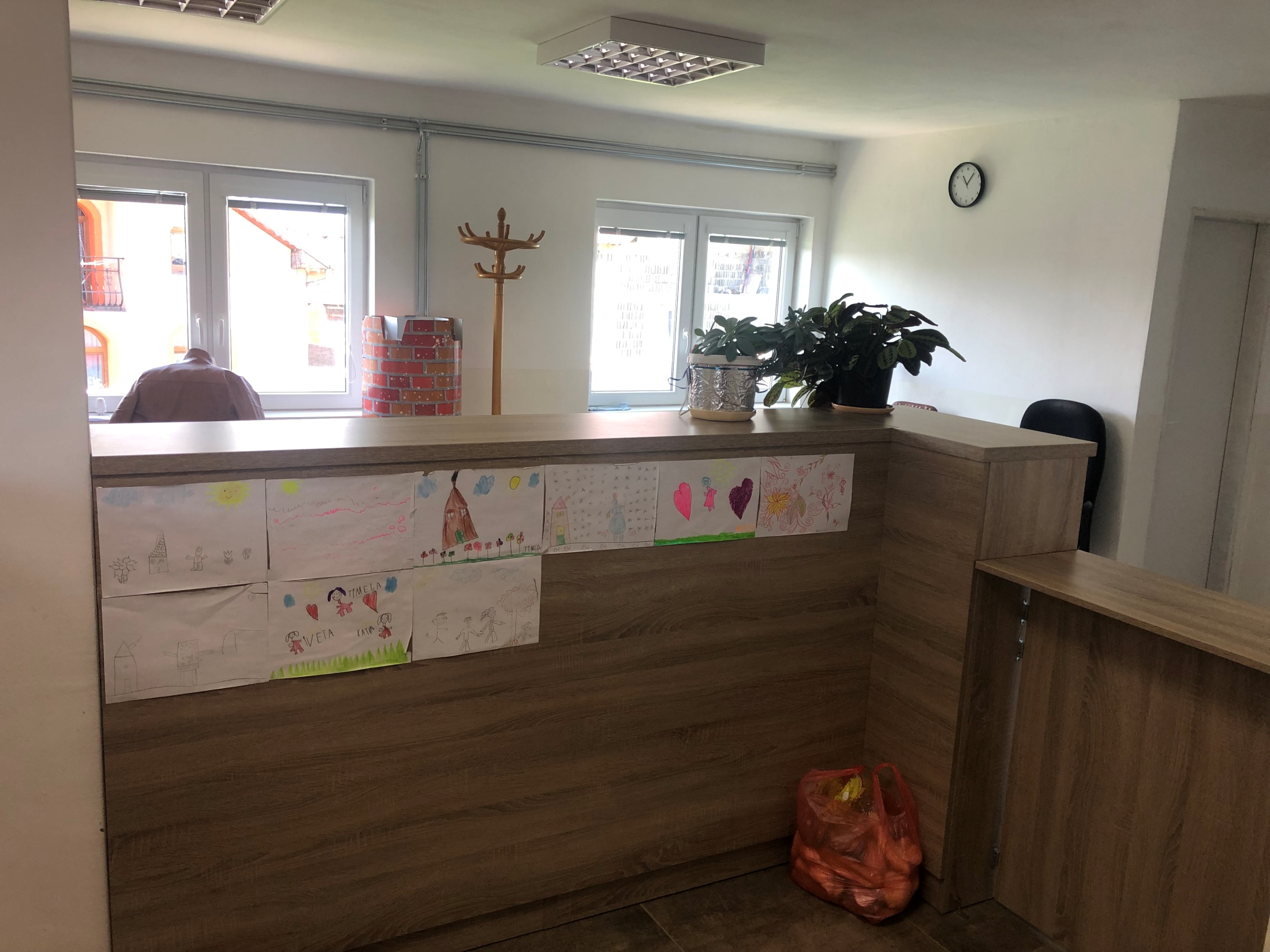 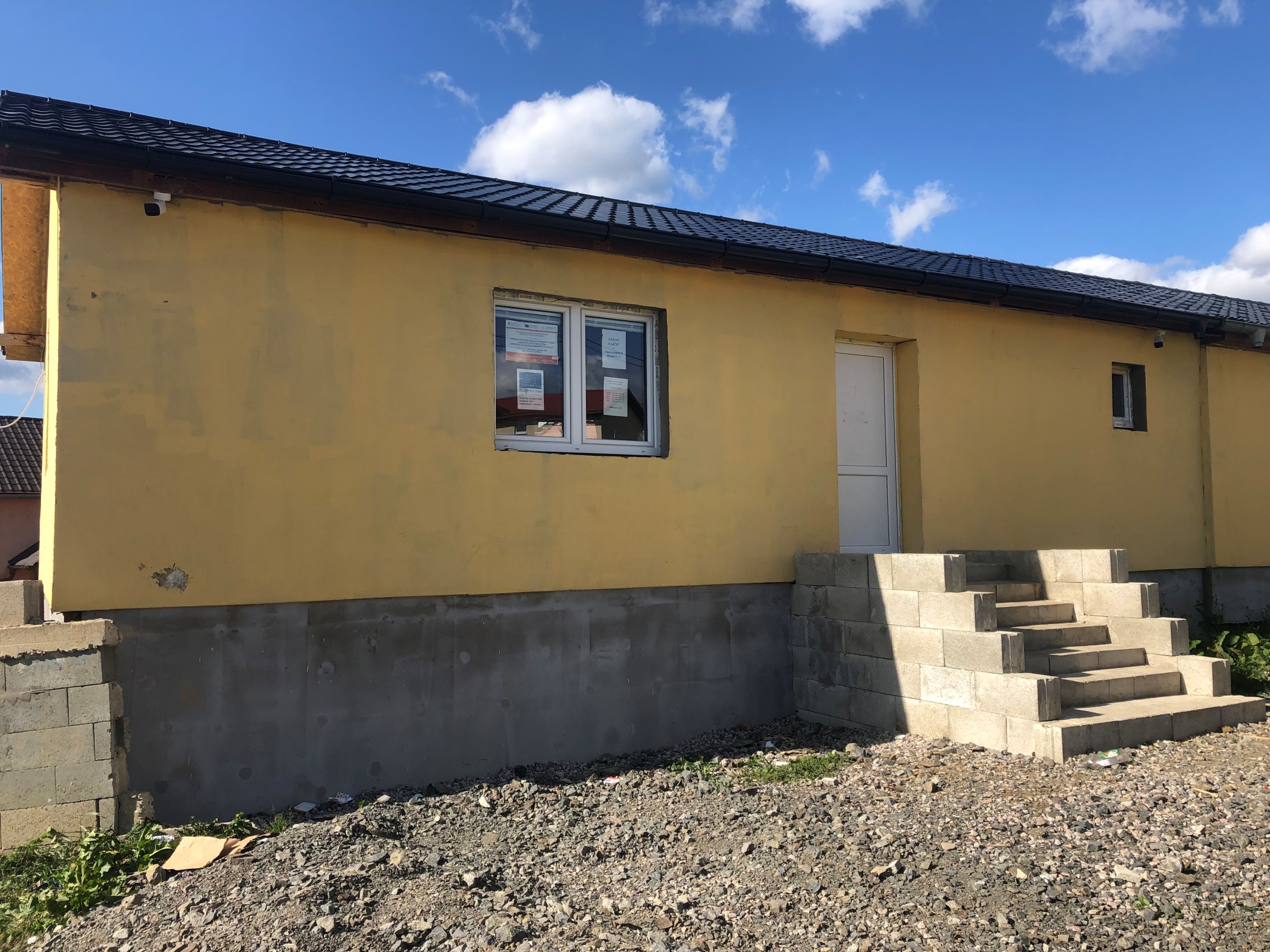 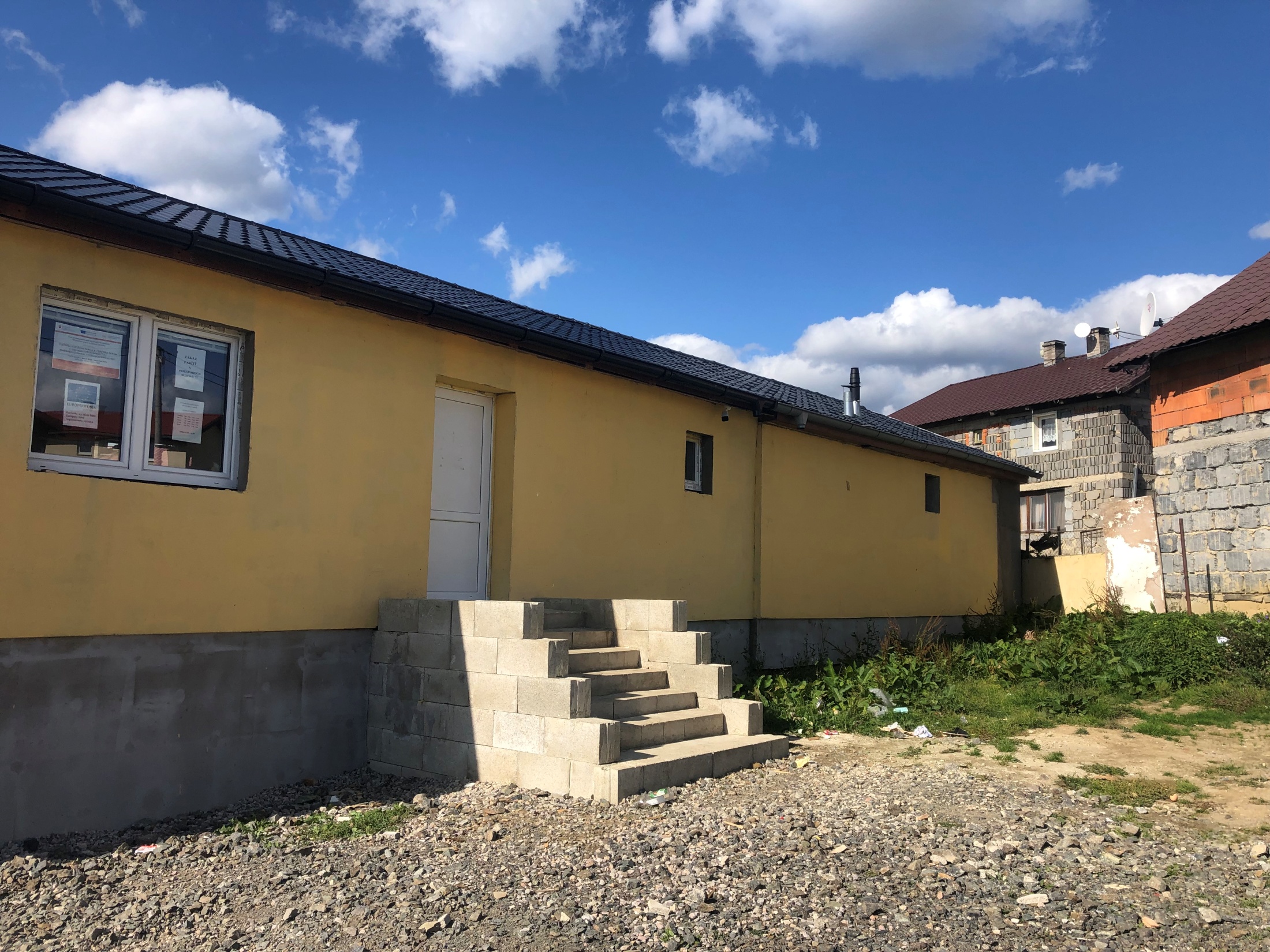 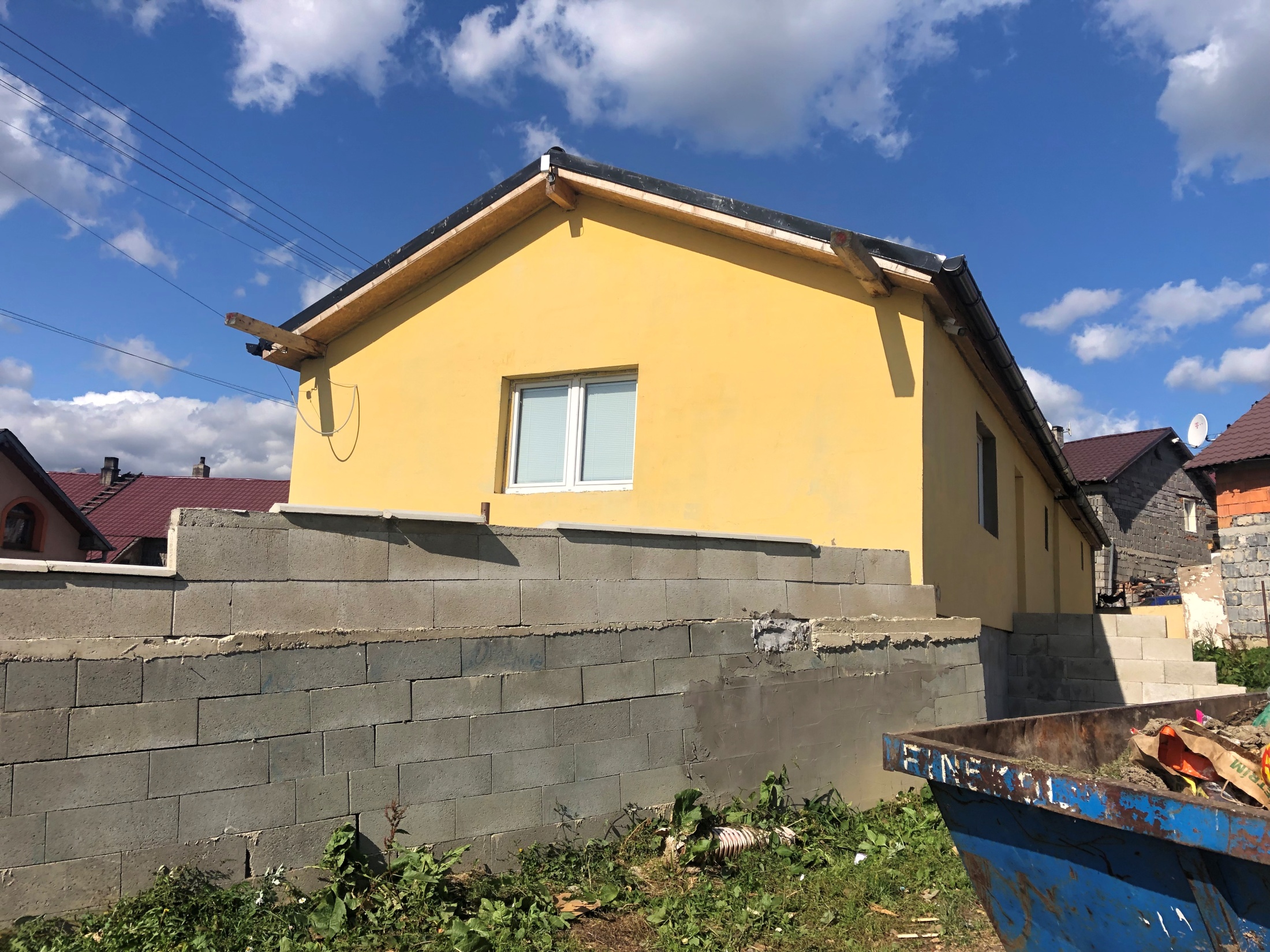 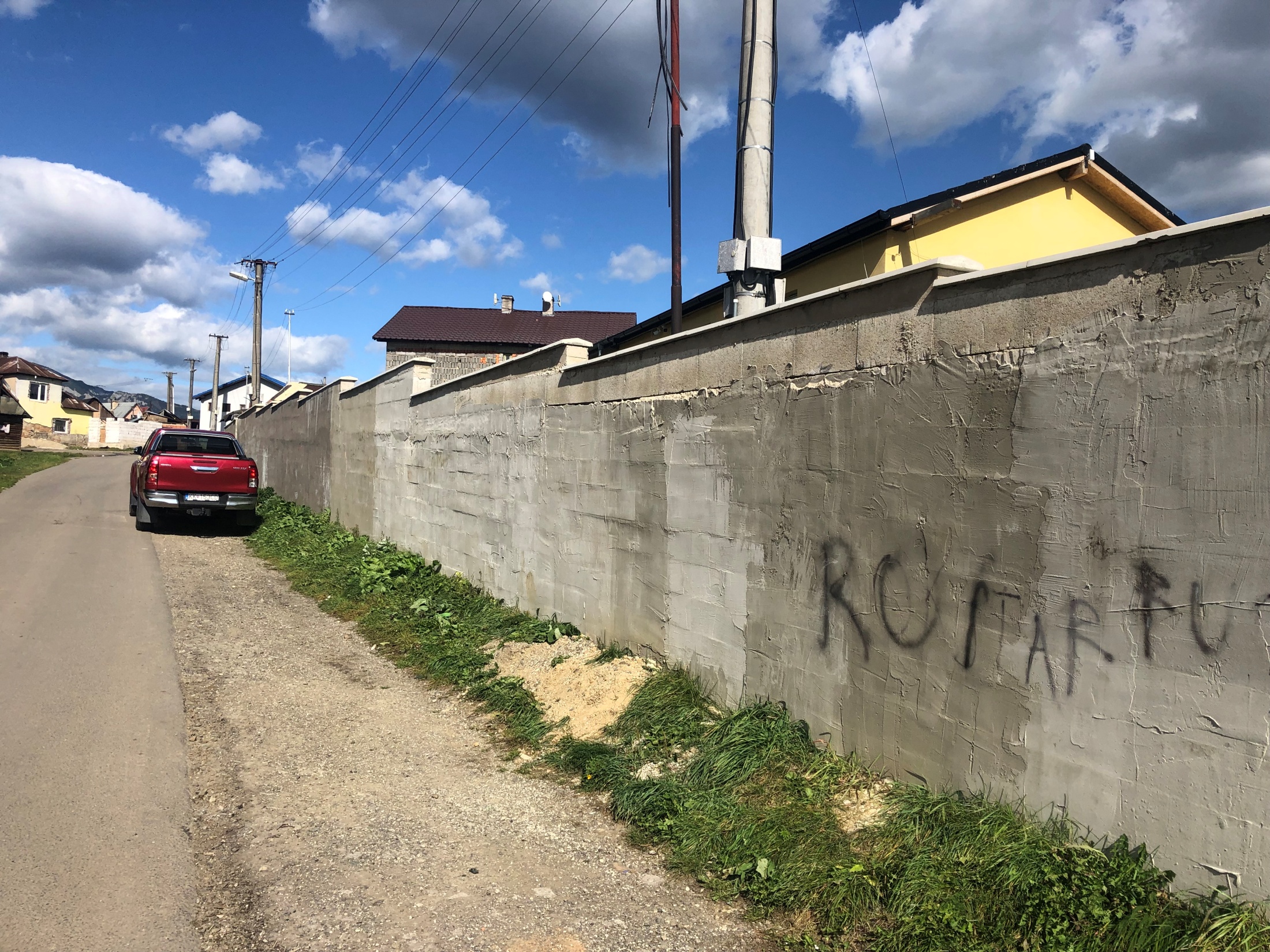 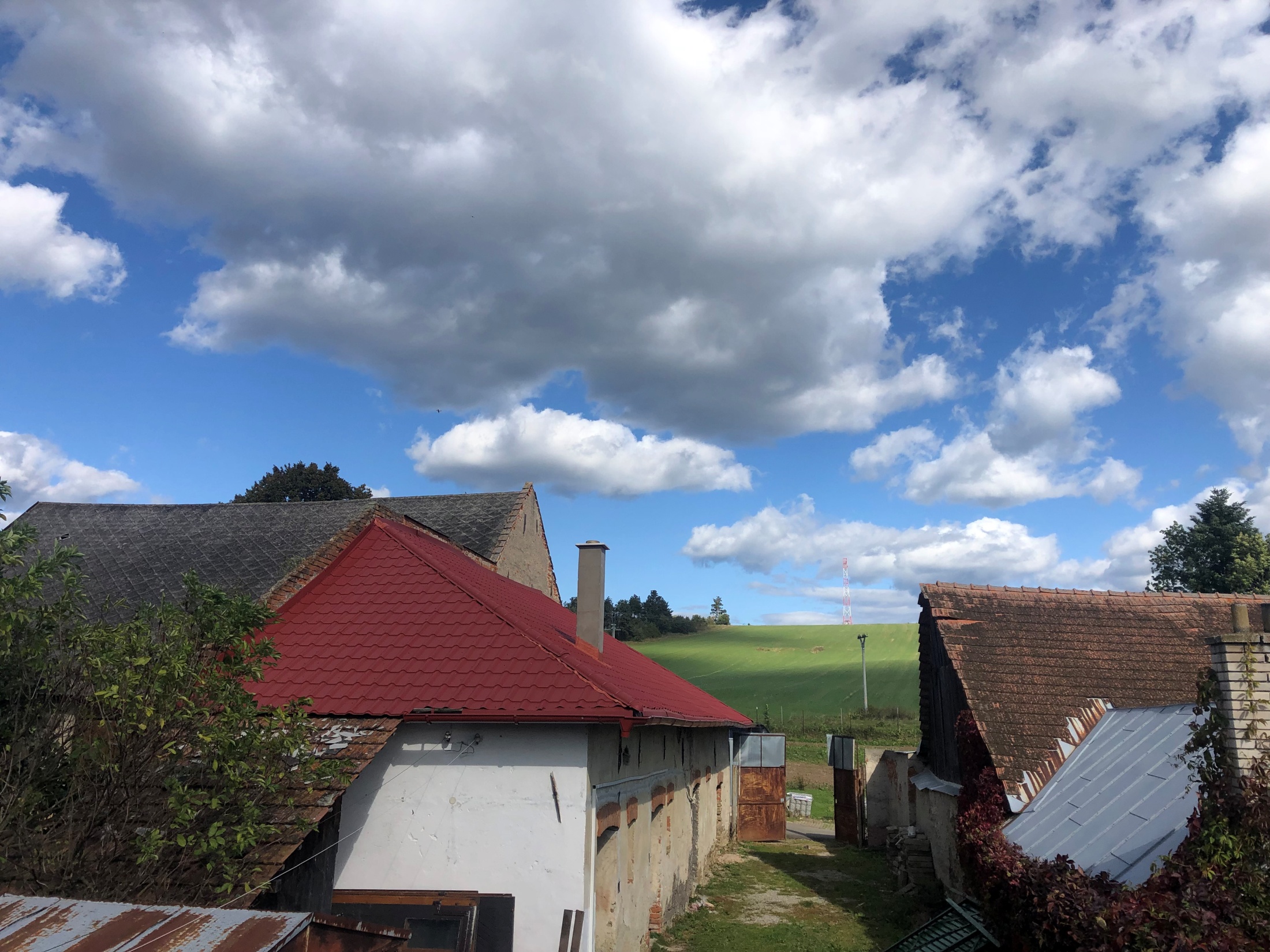 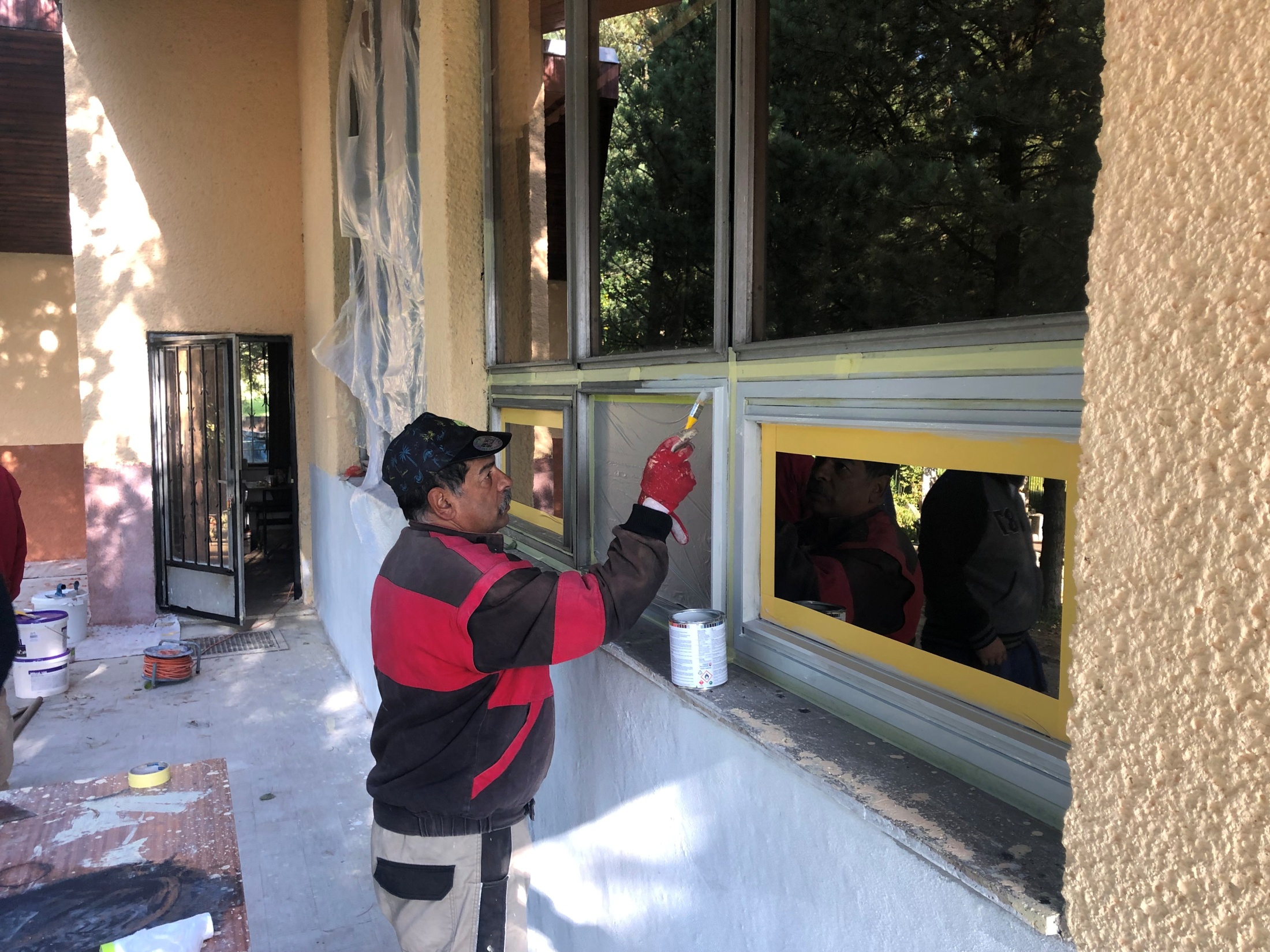 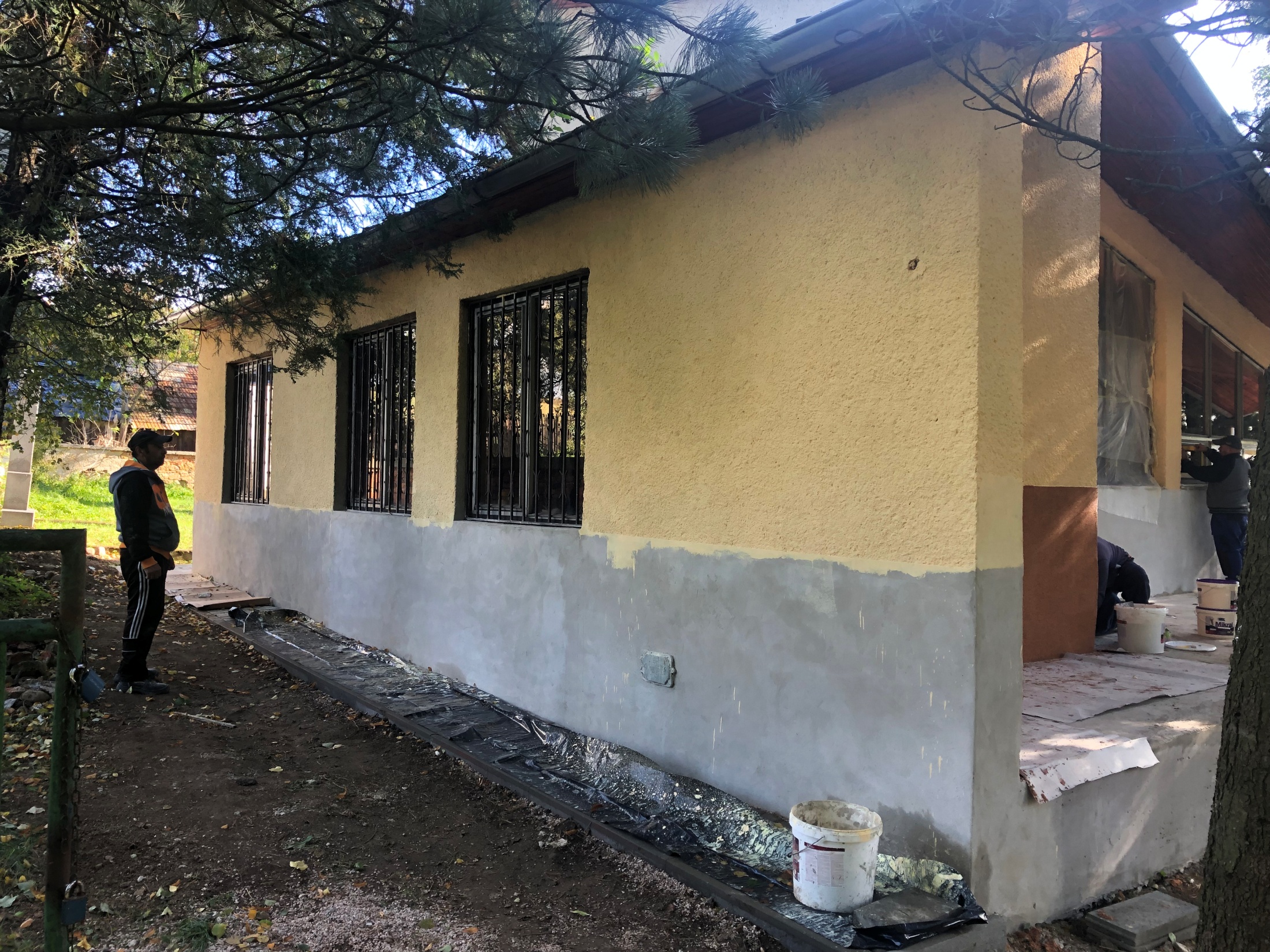 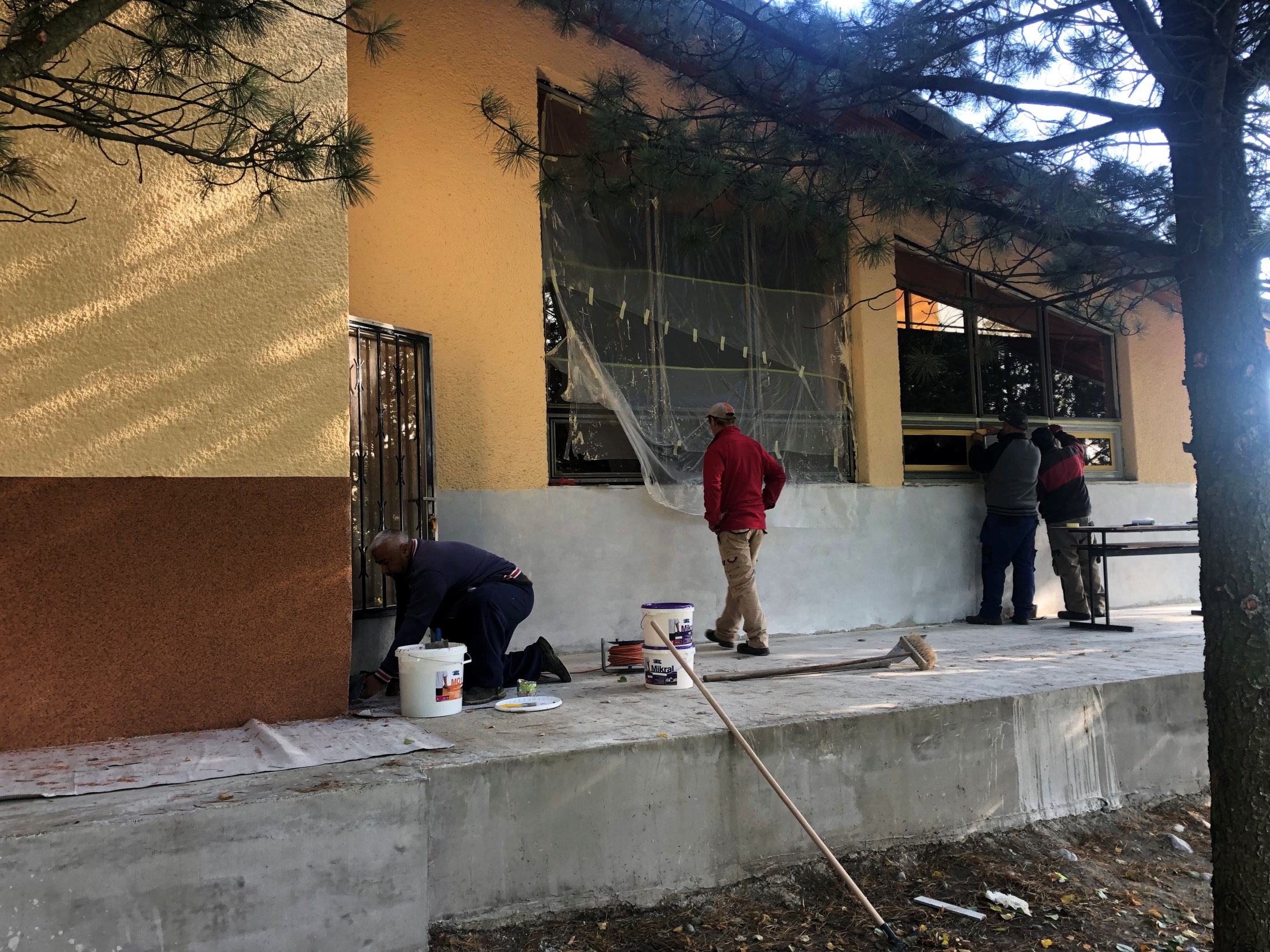 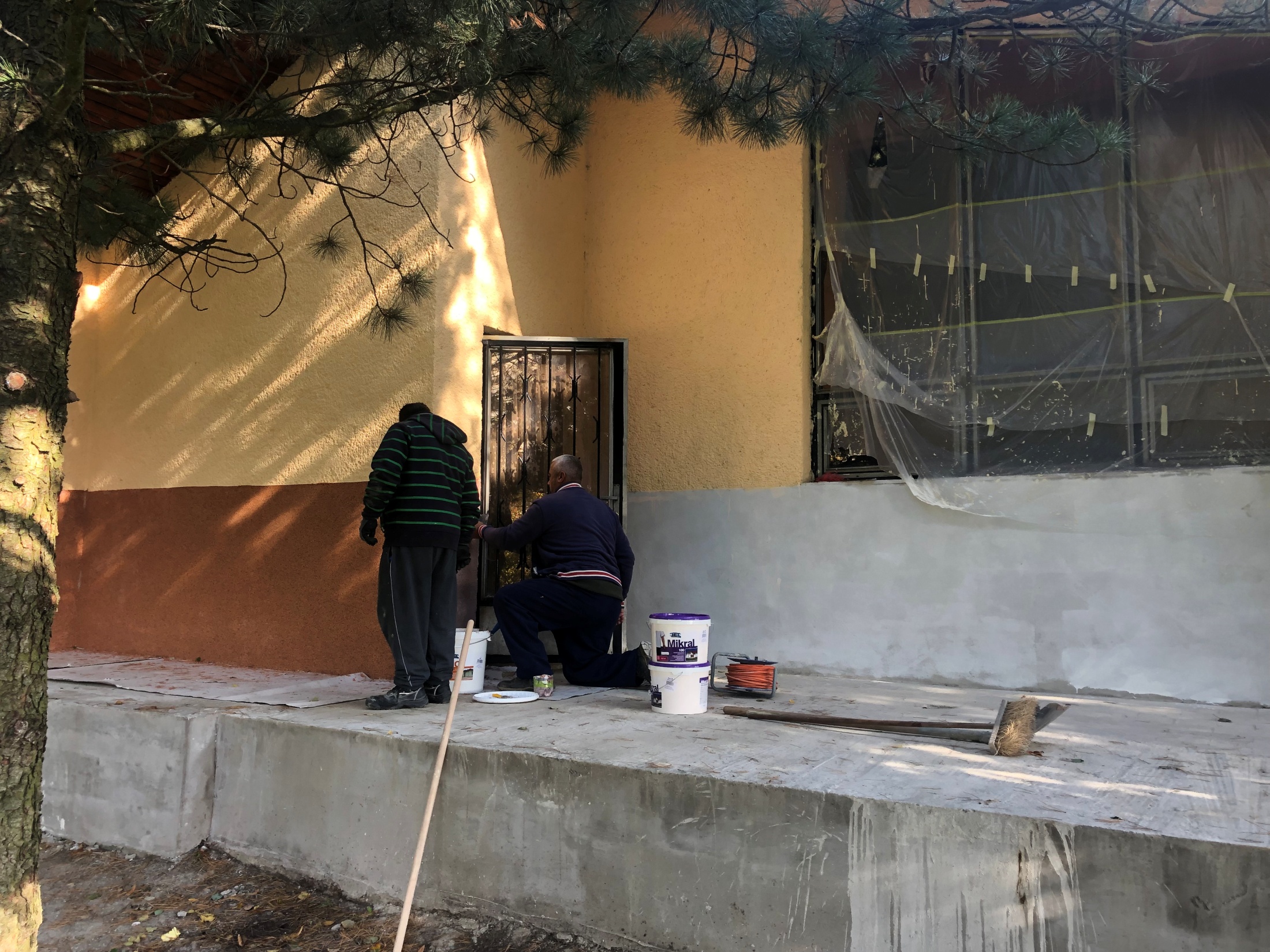 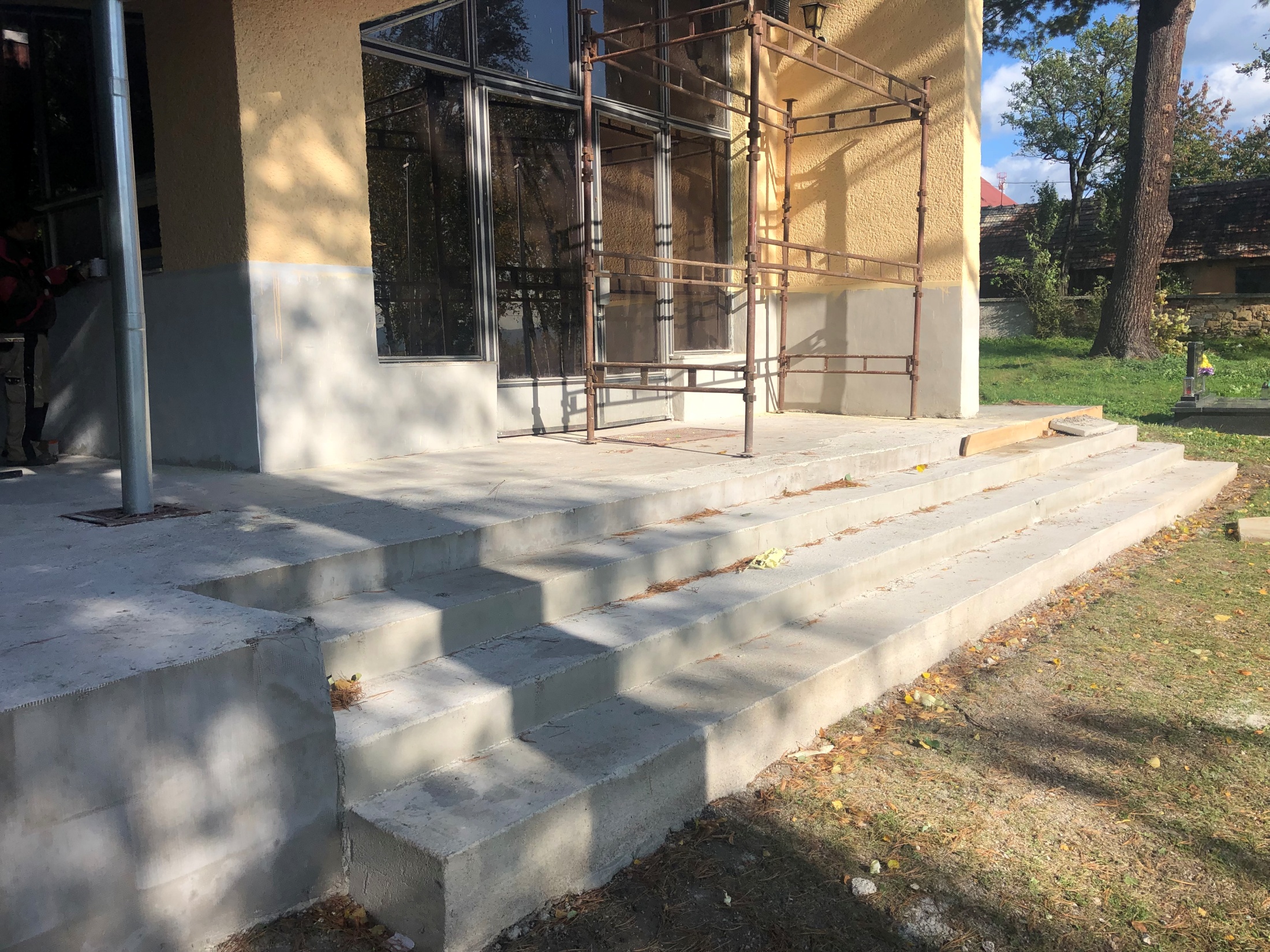 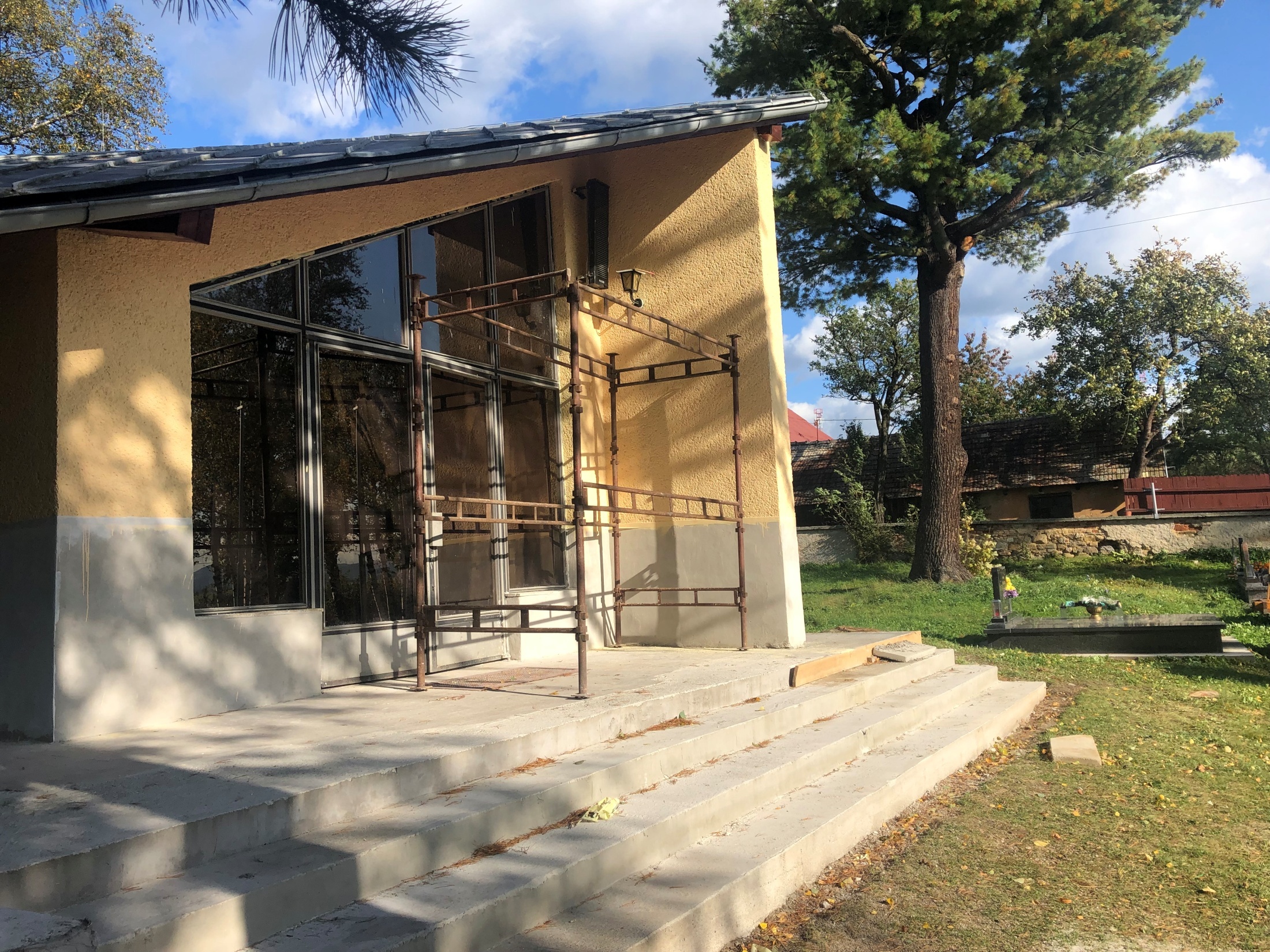 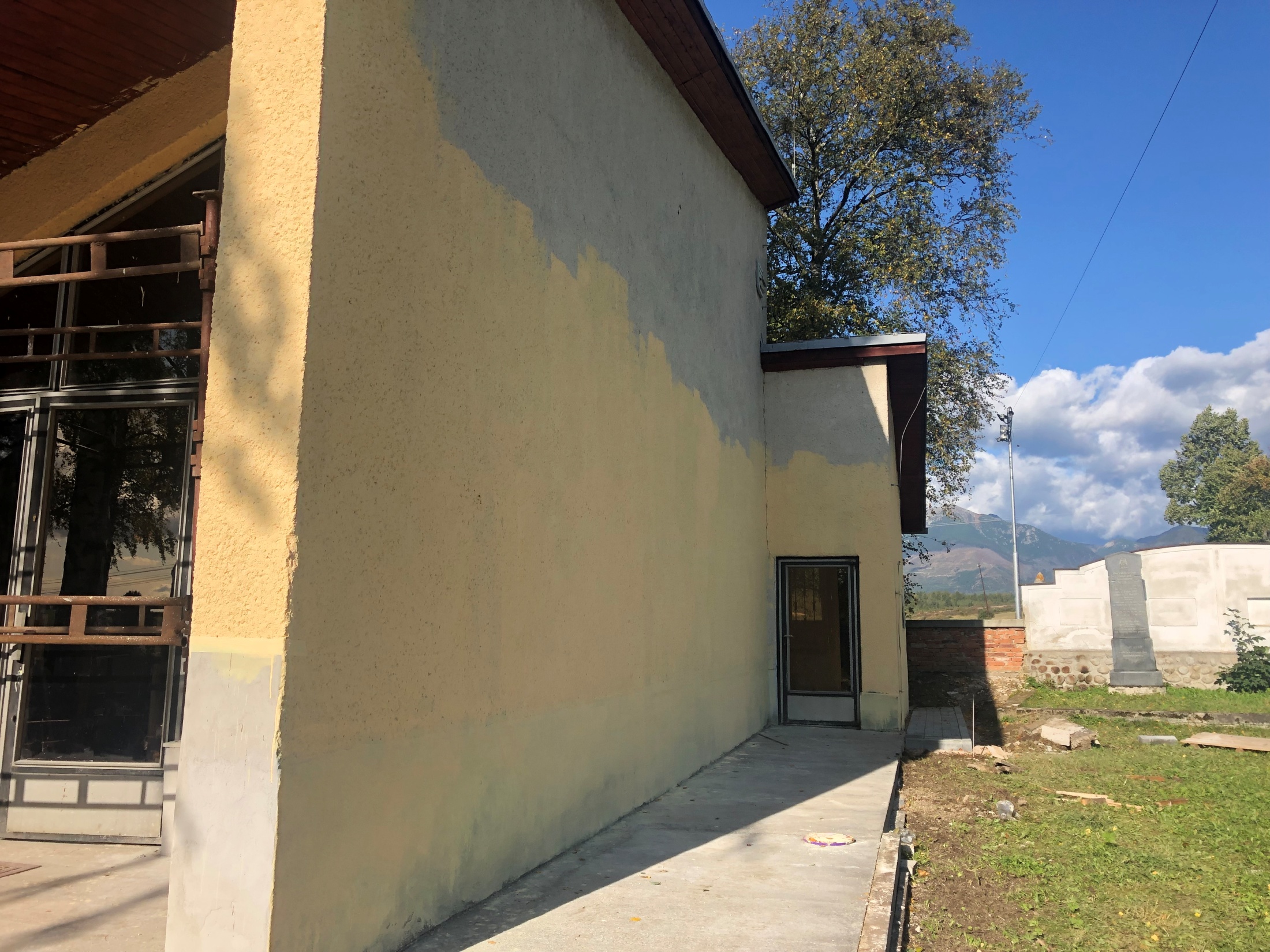 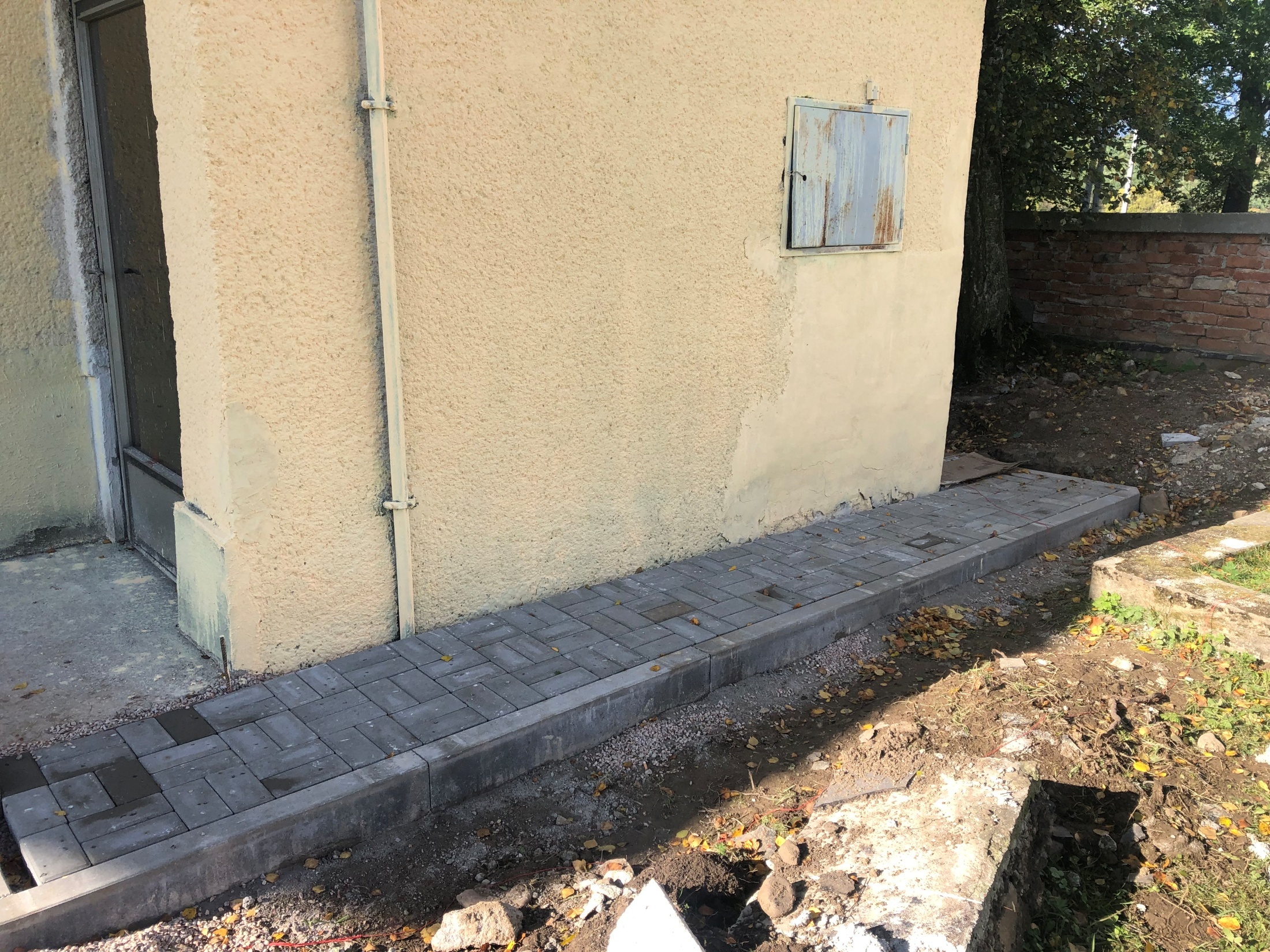 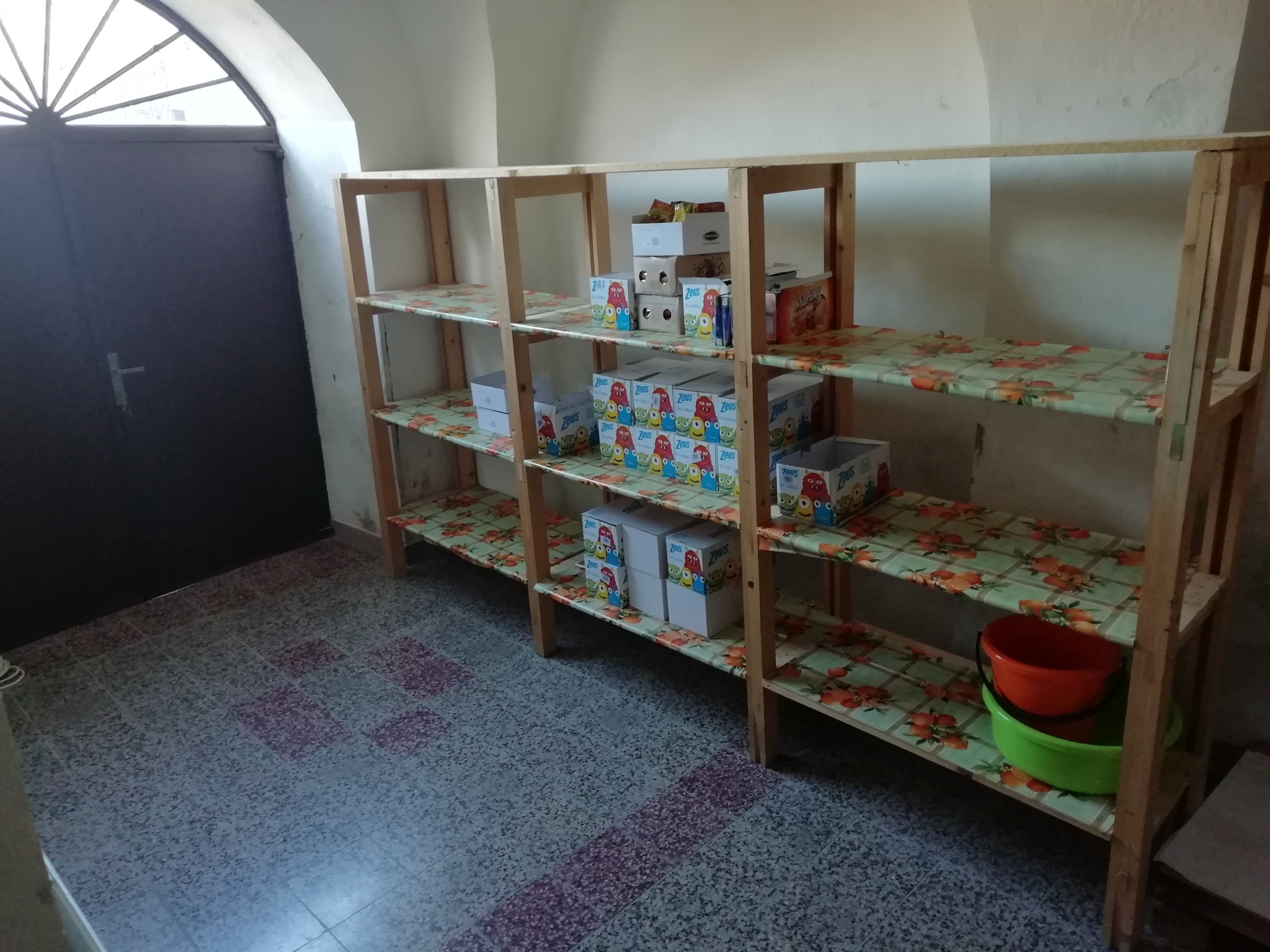 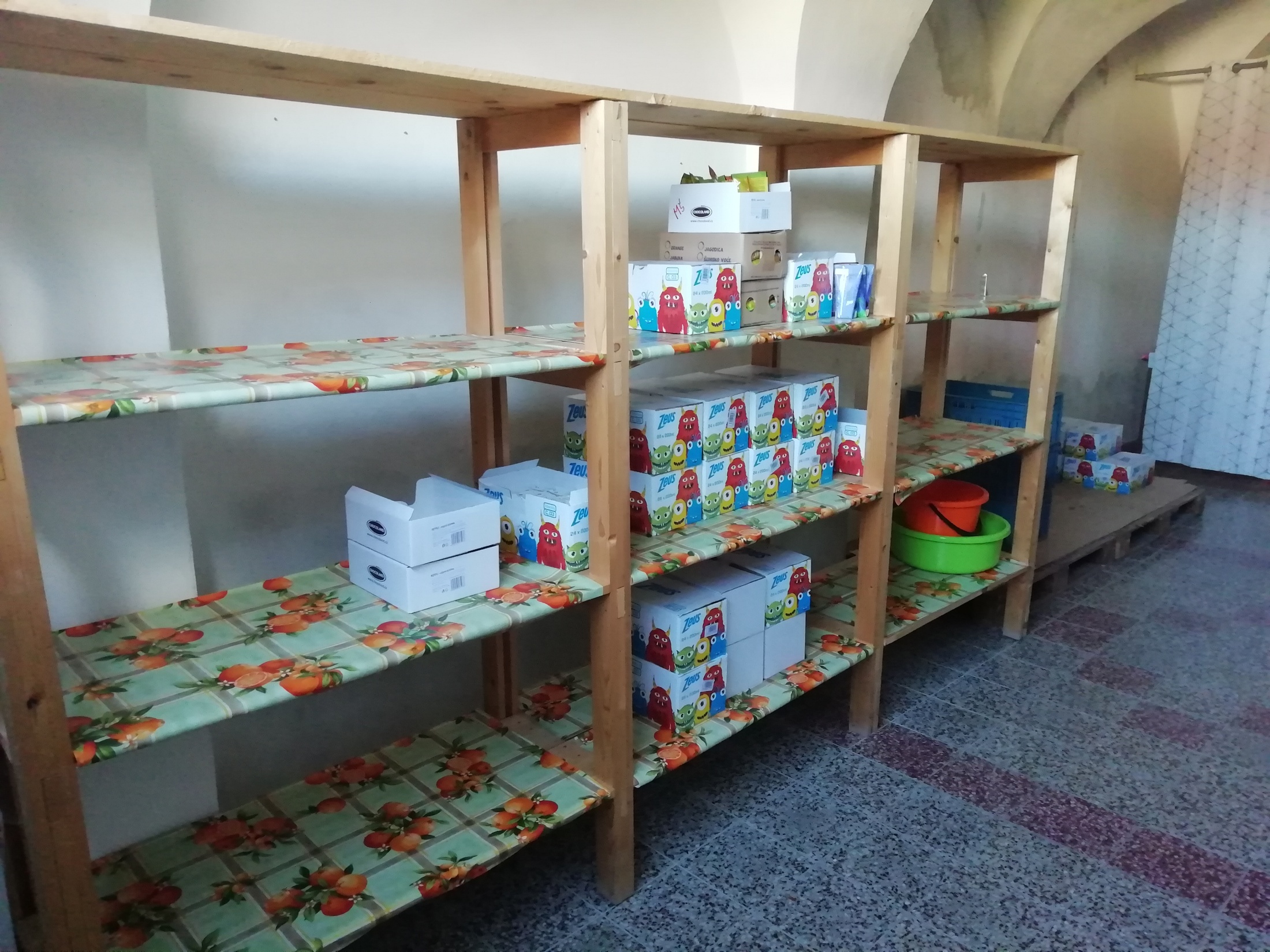 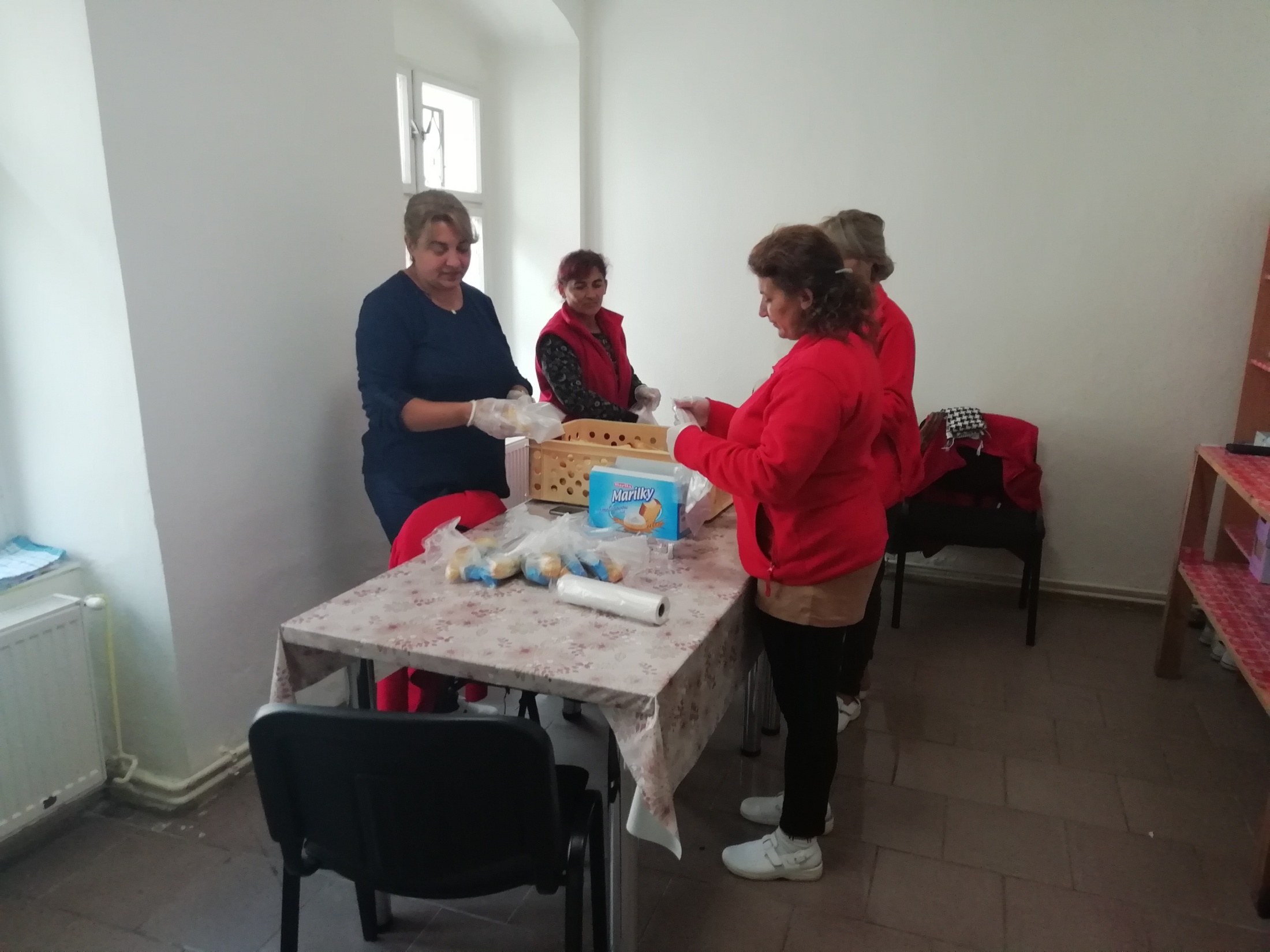 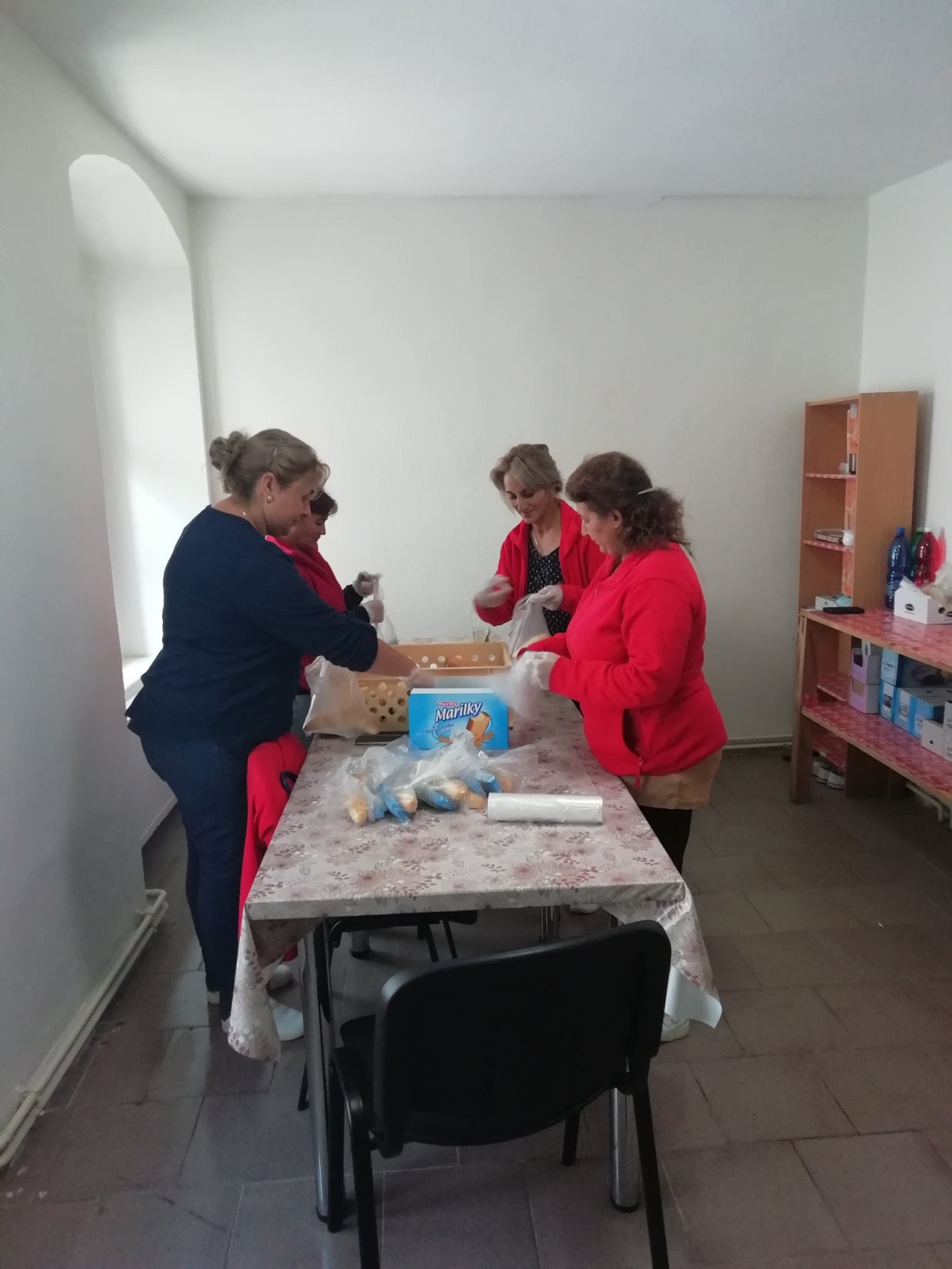 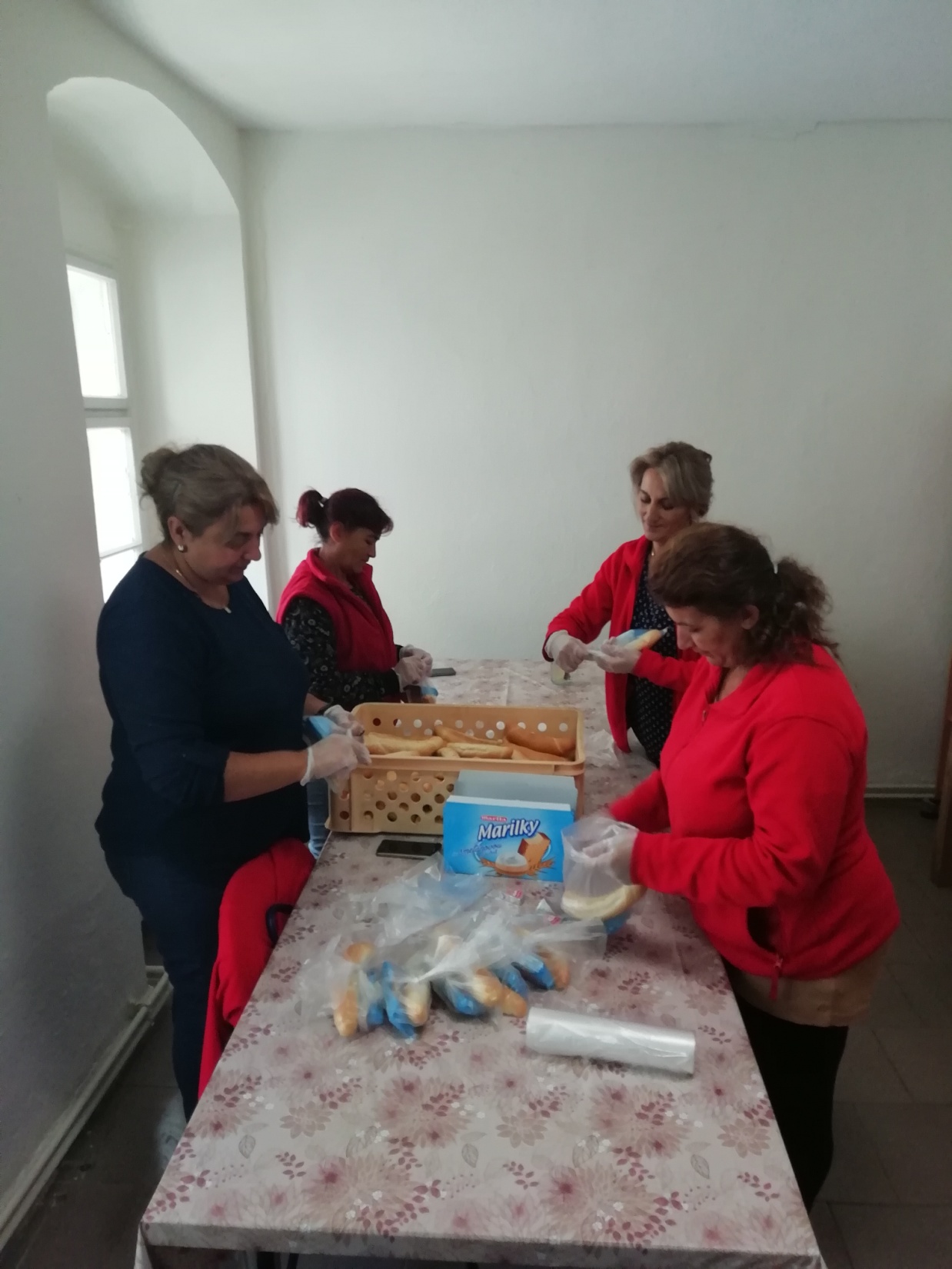 Ďakujem za pozornosť .
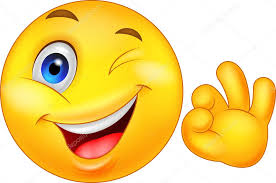